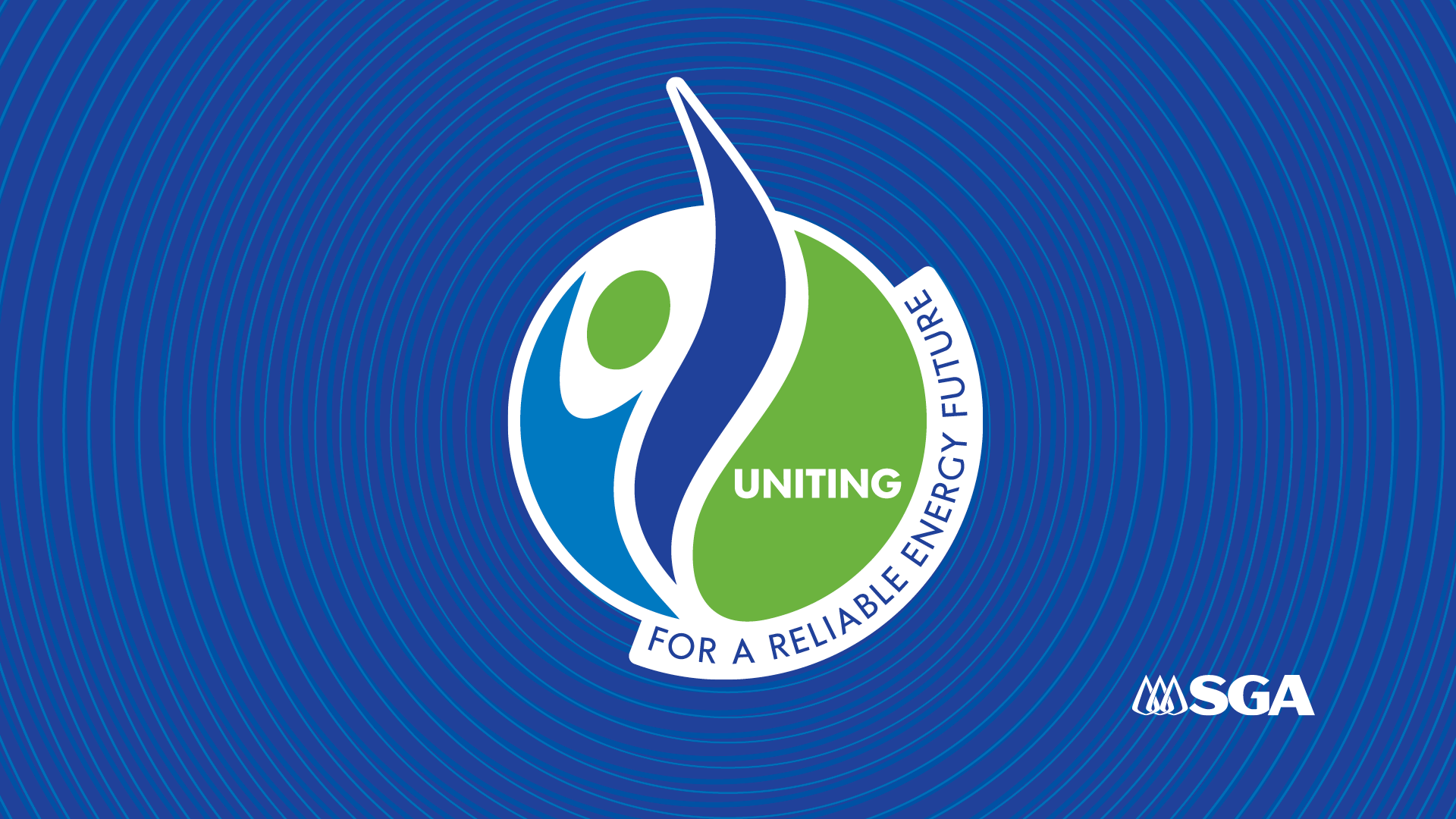 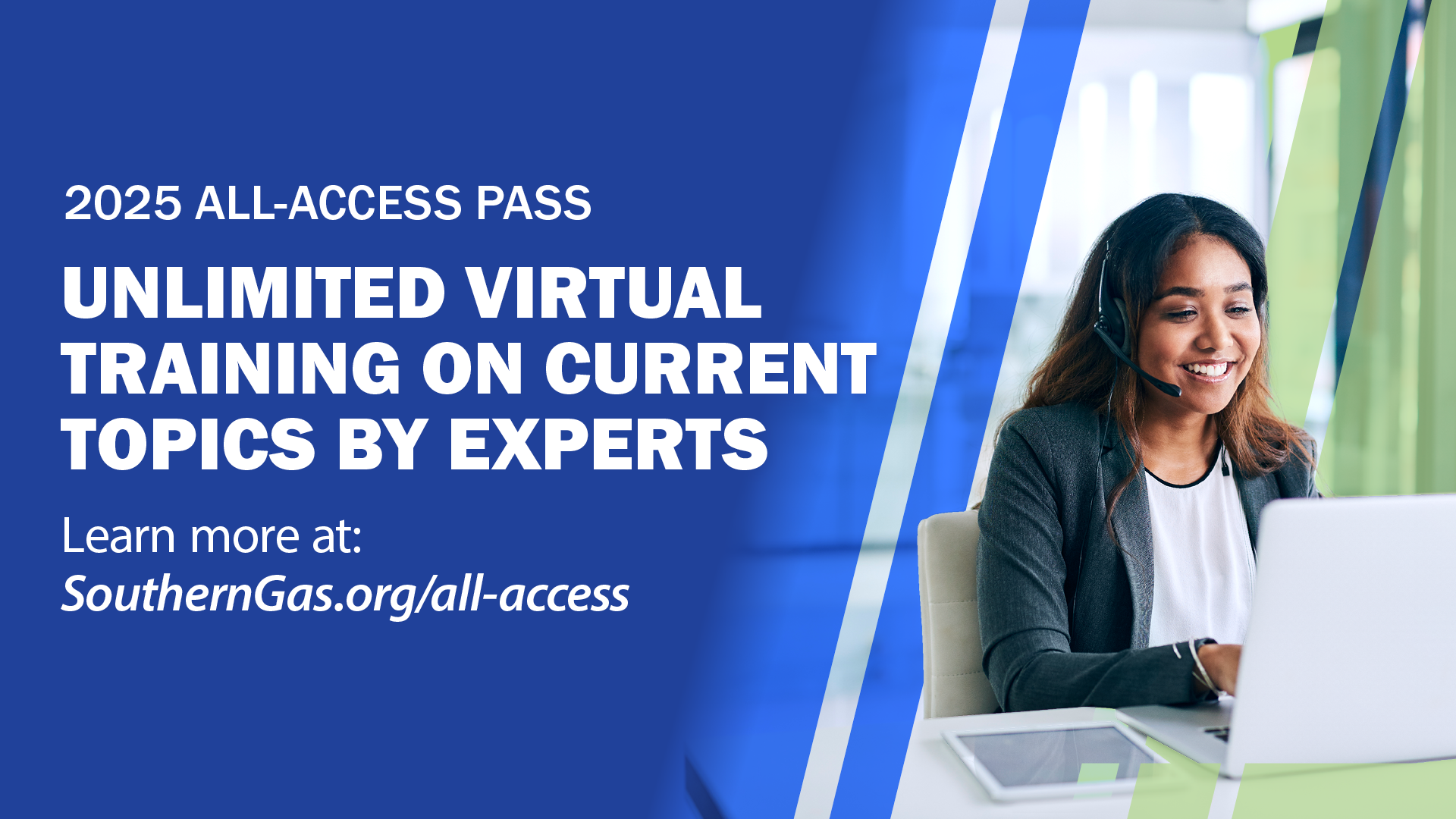 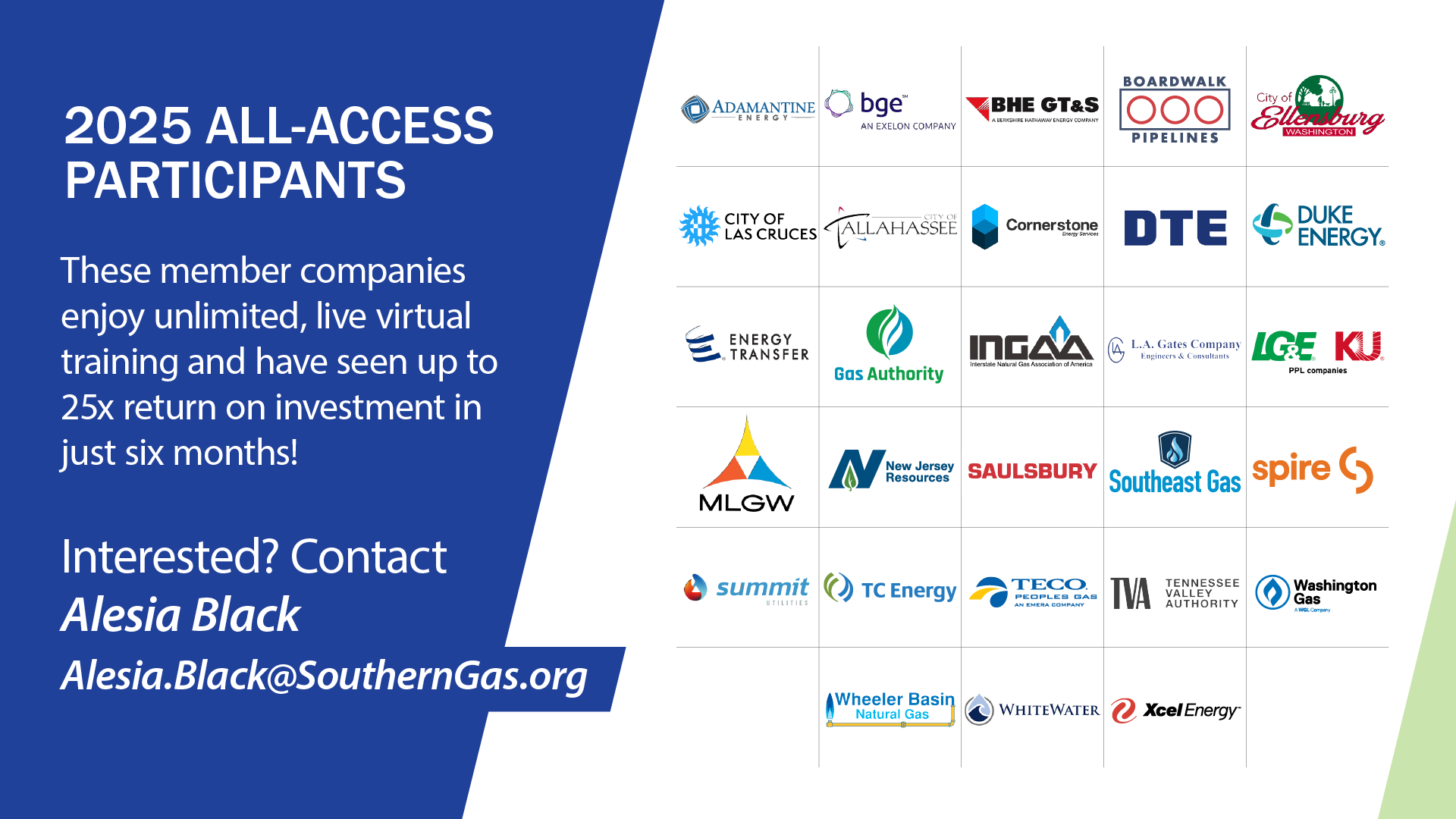 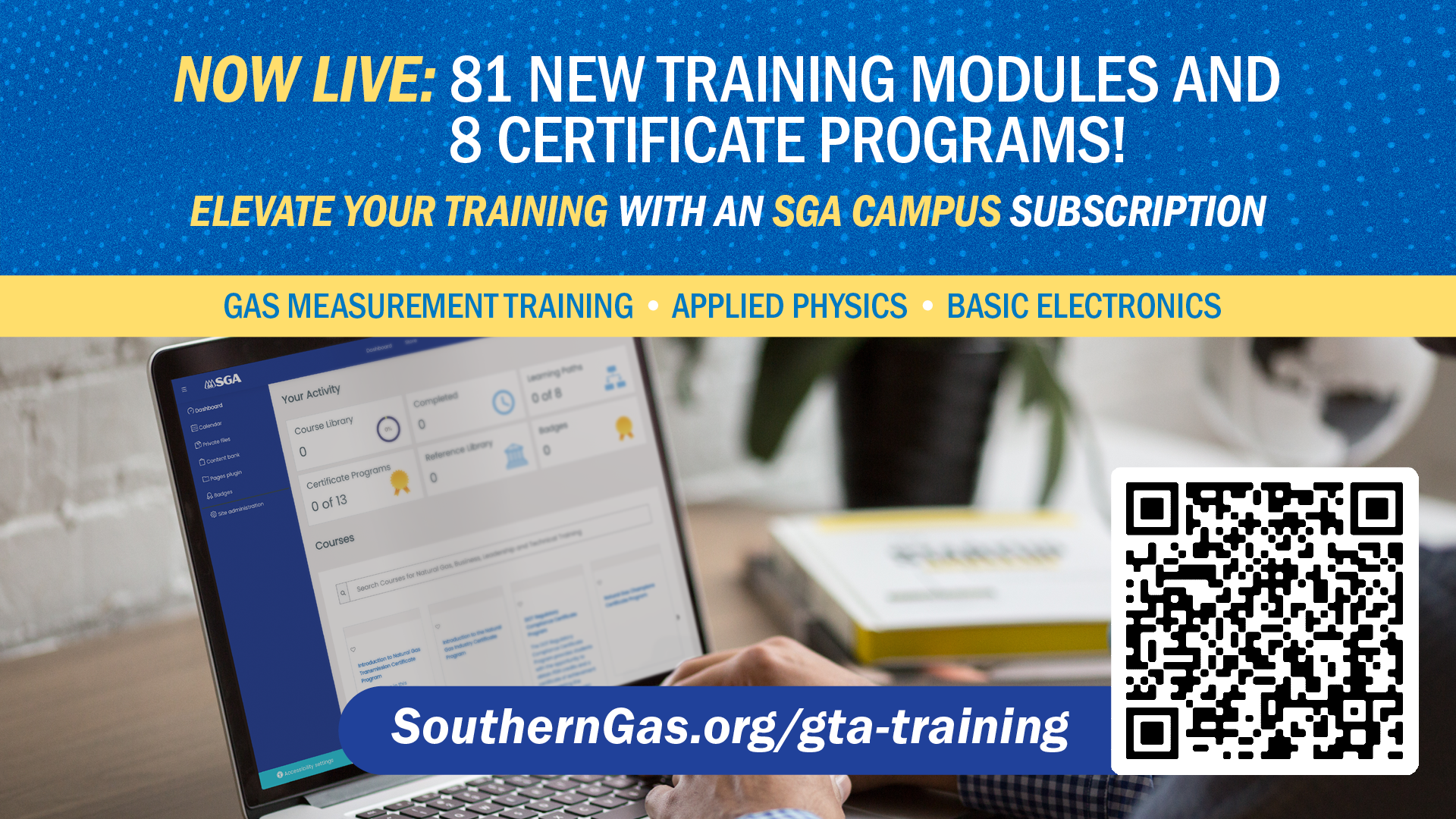 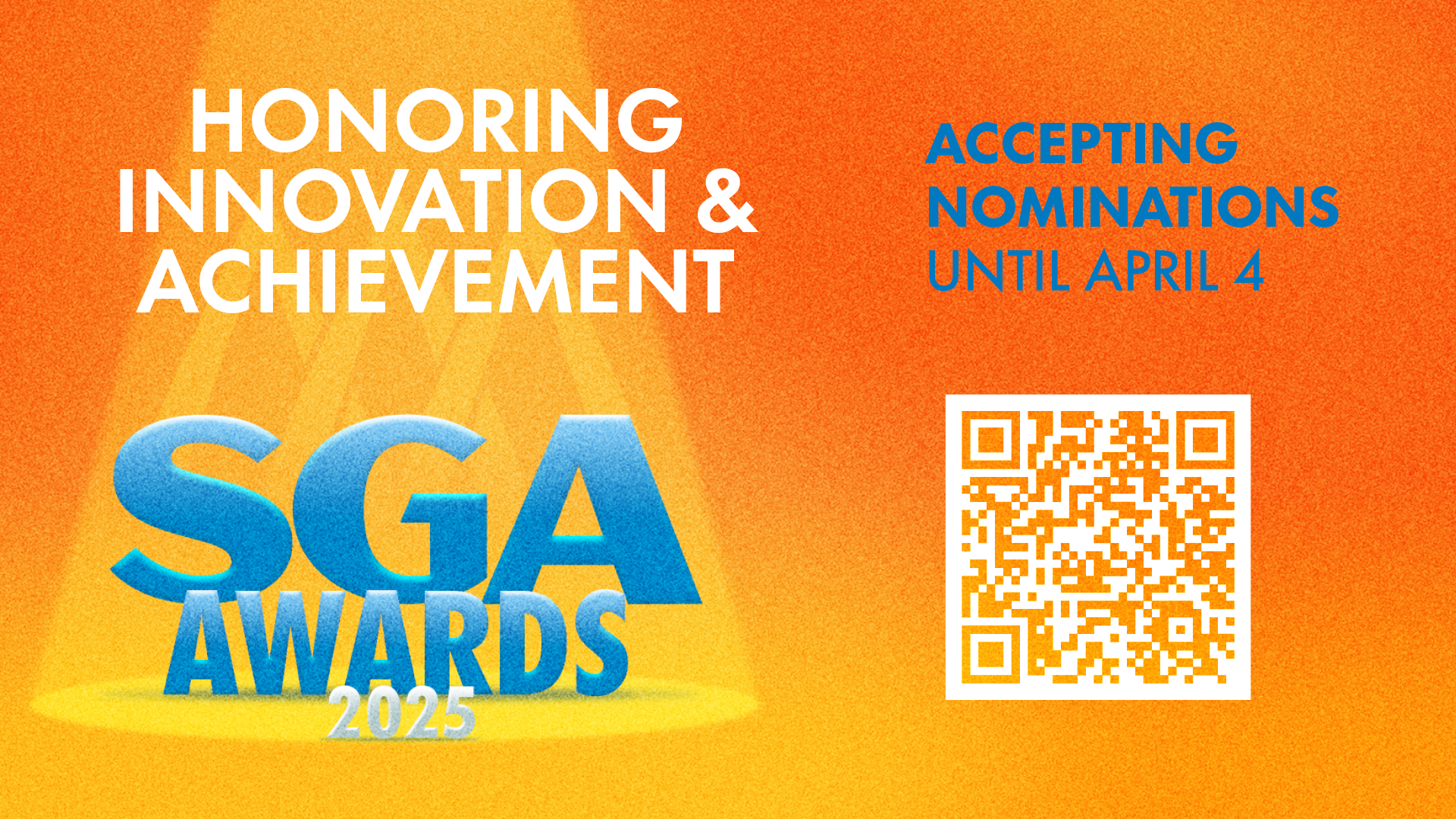 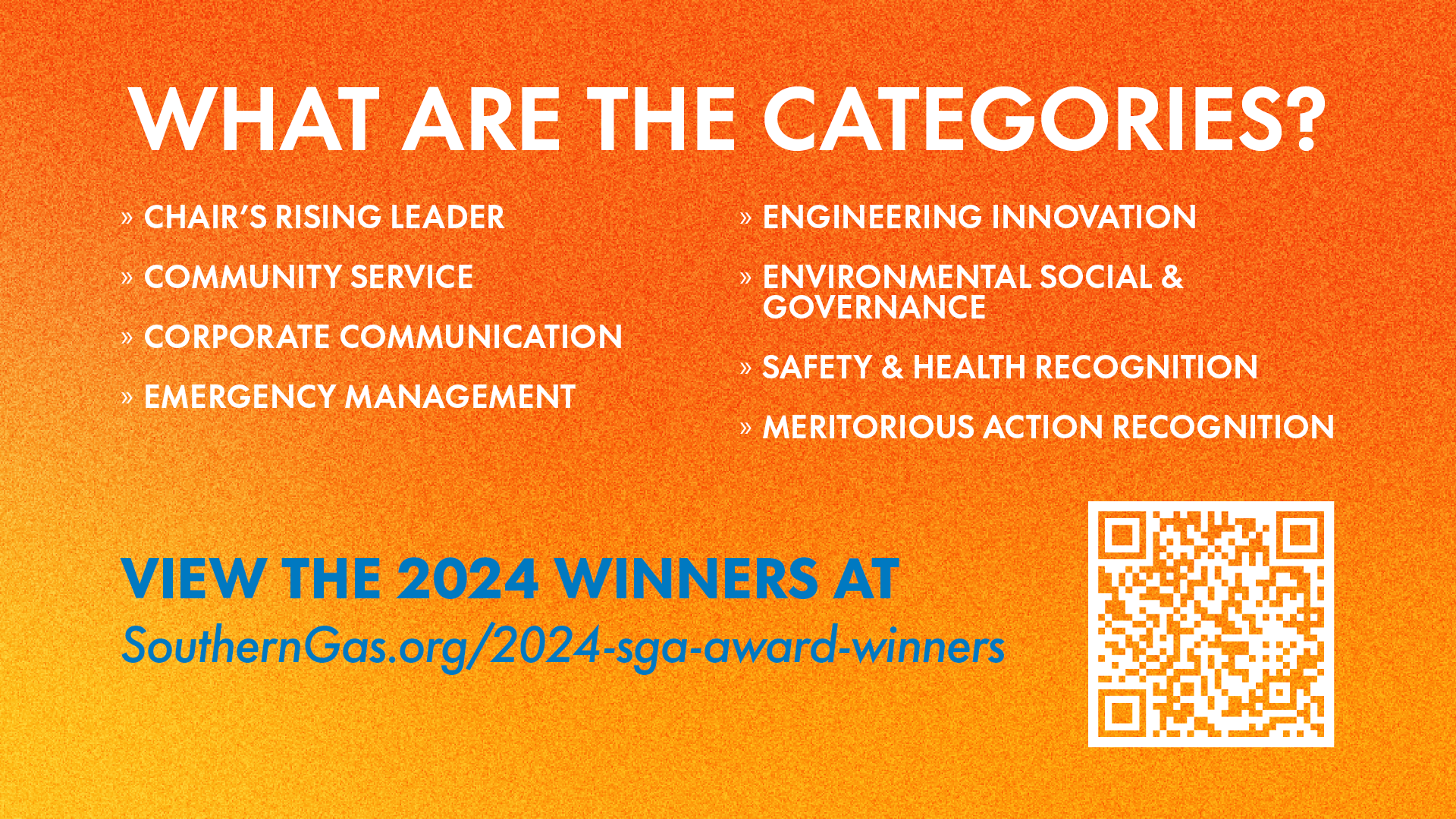 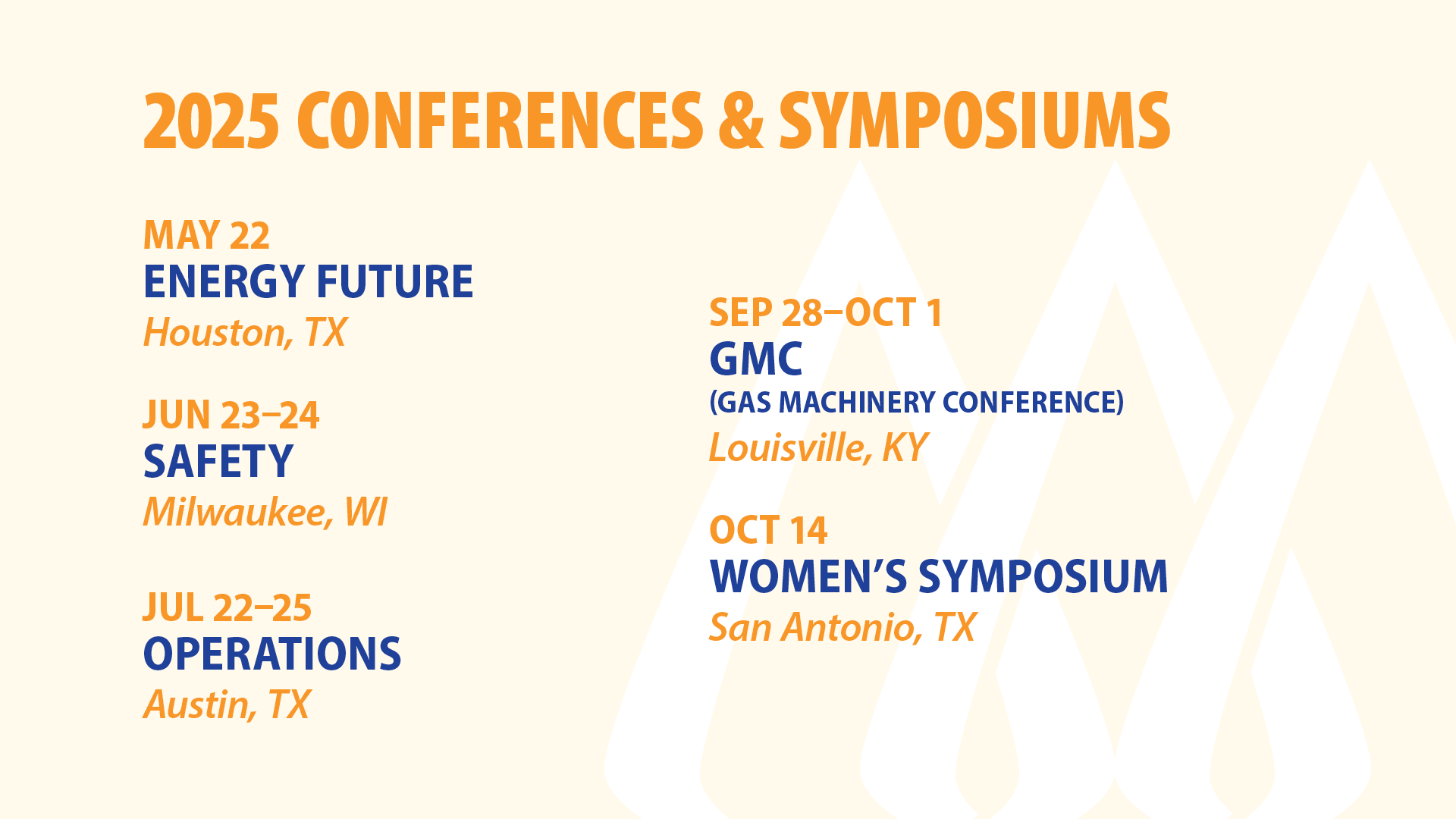 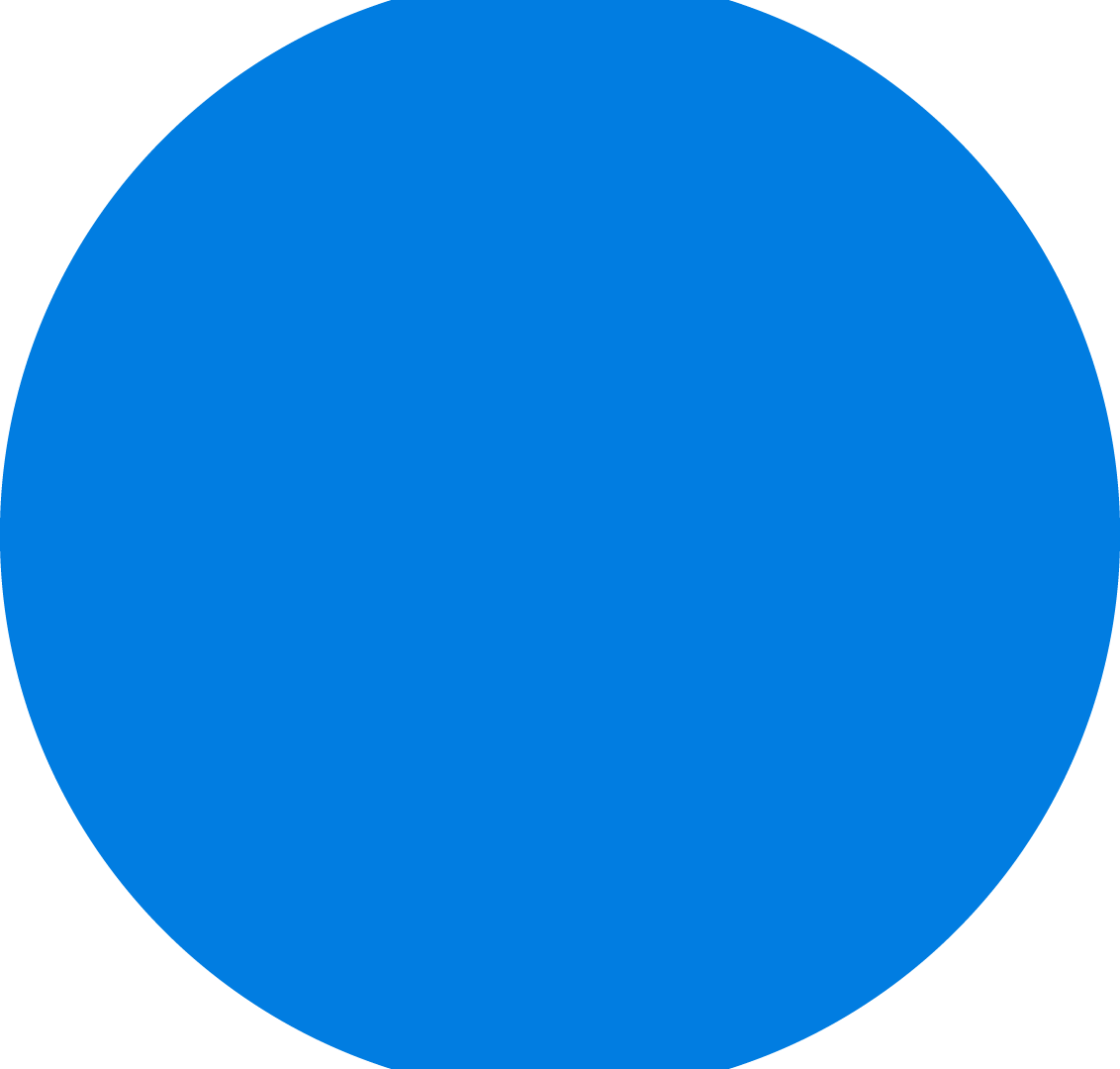 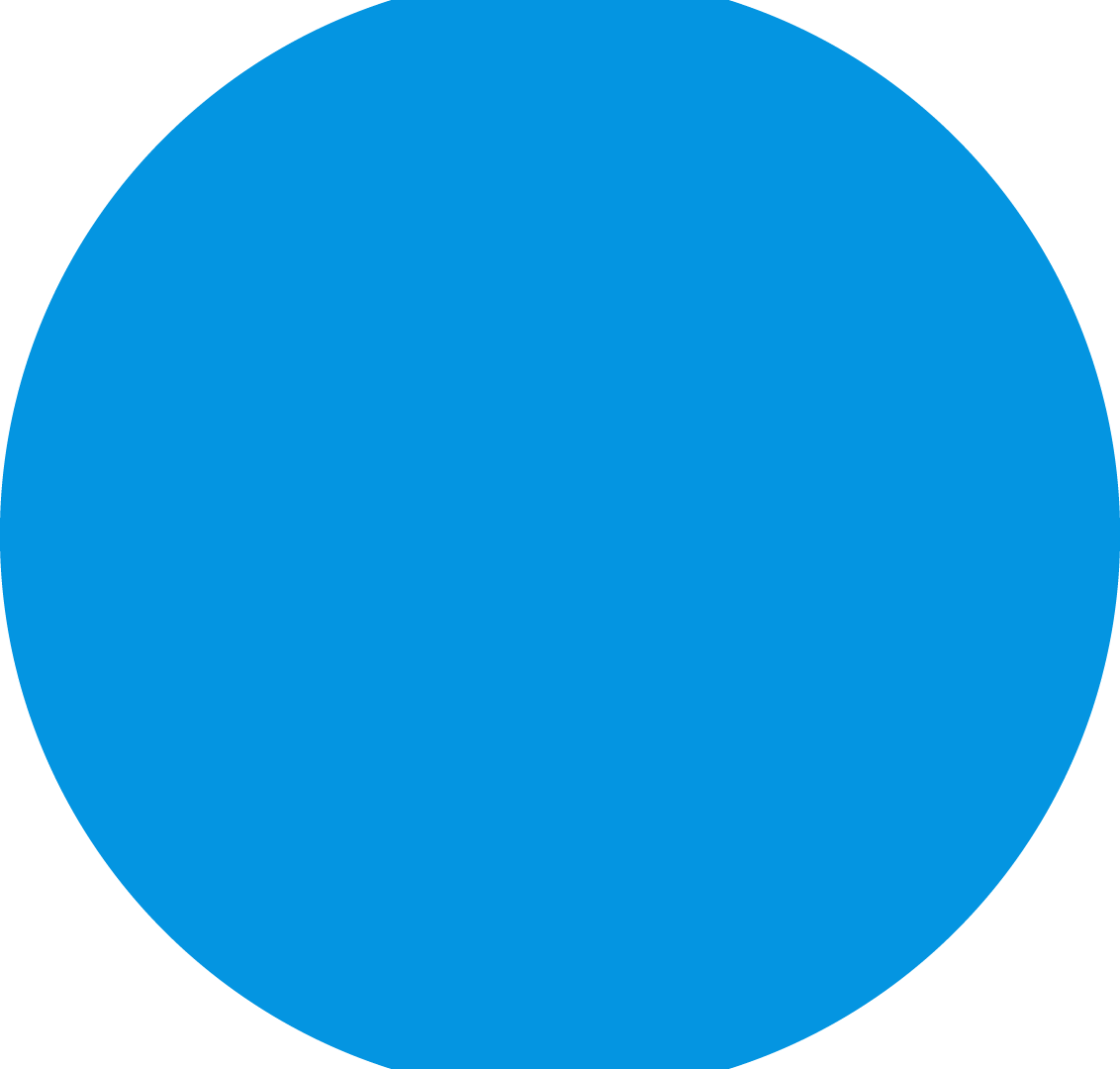 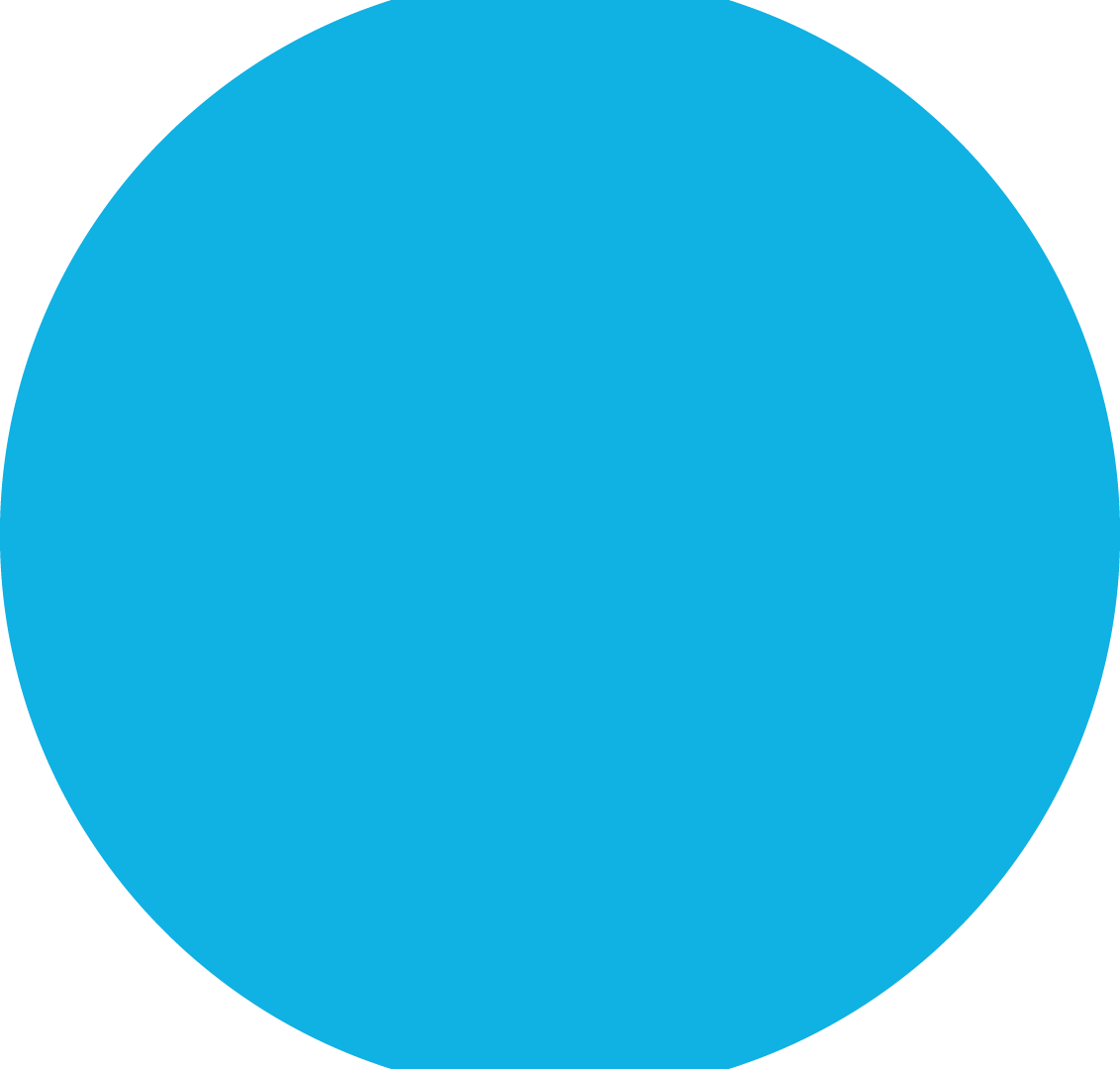 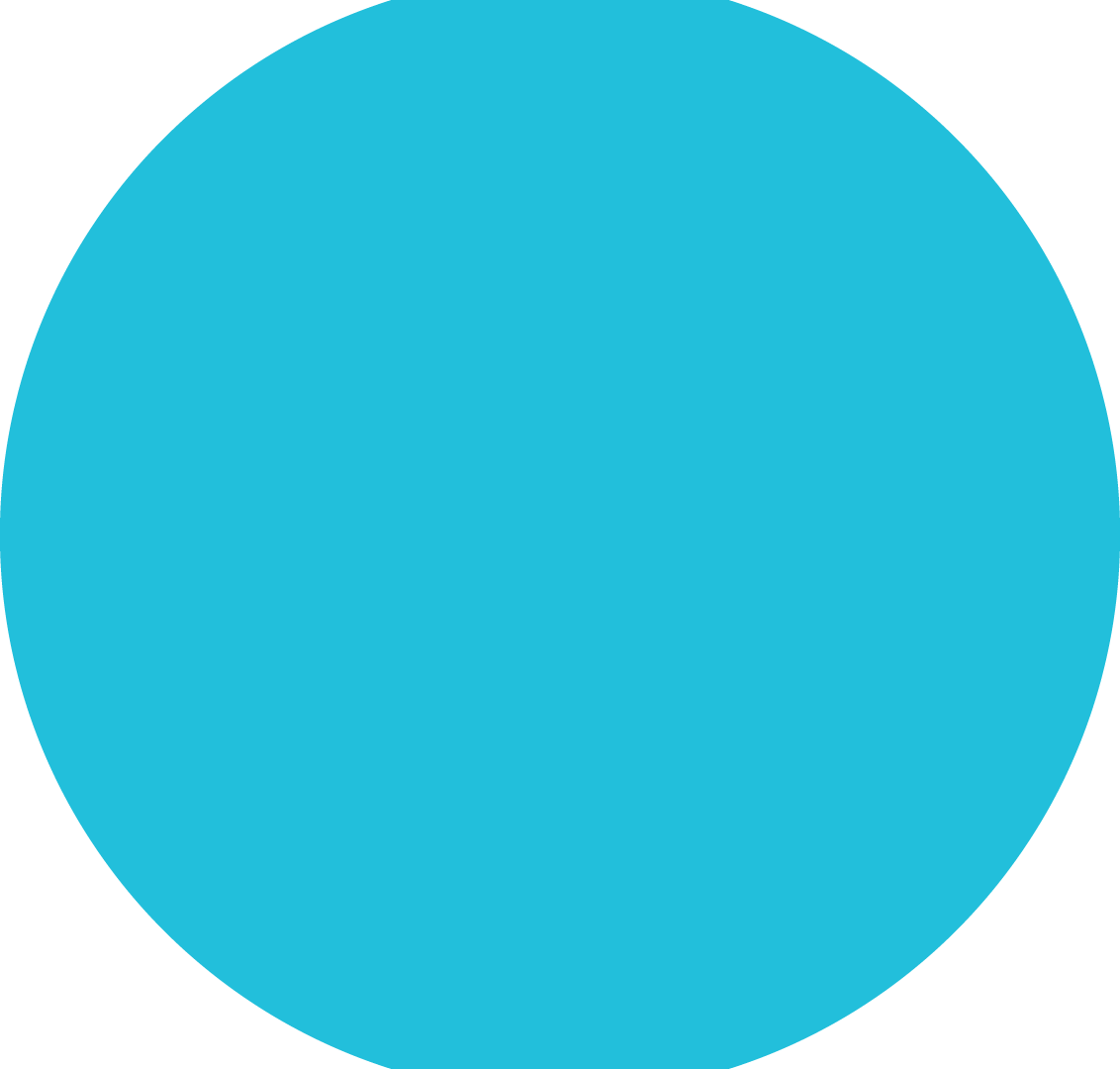 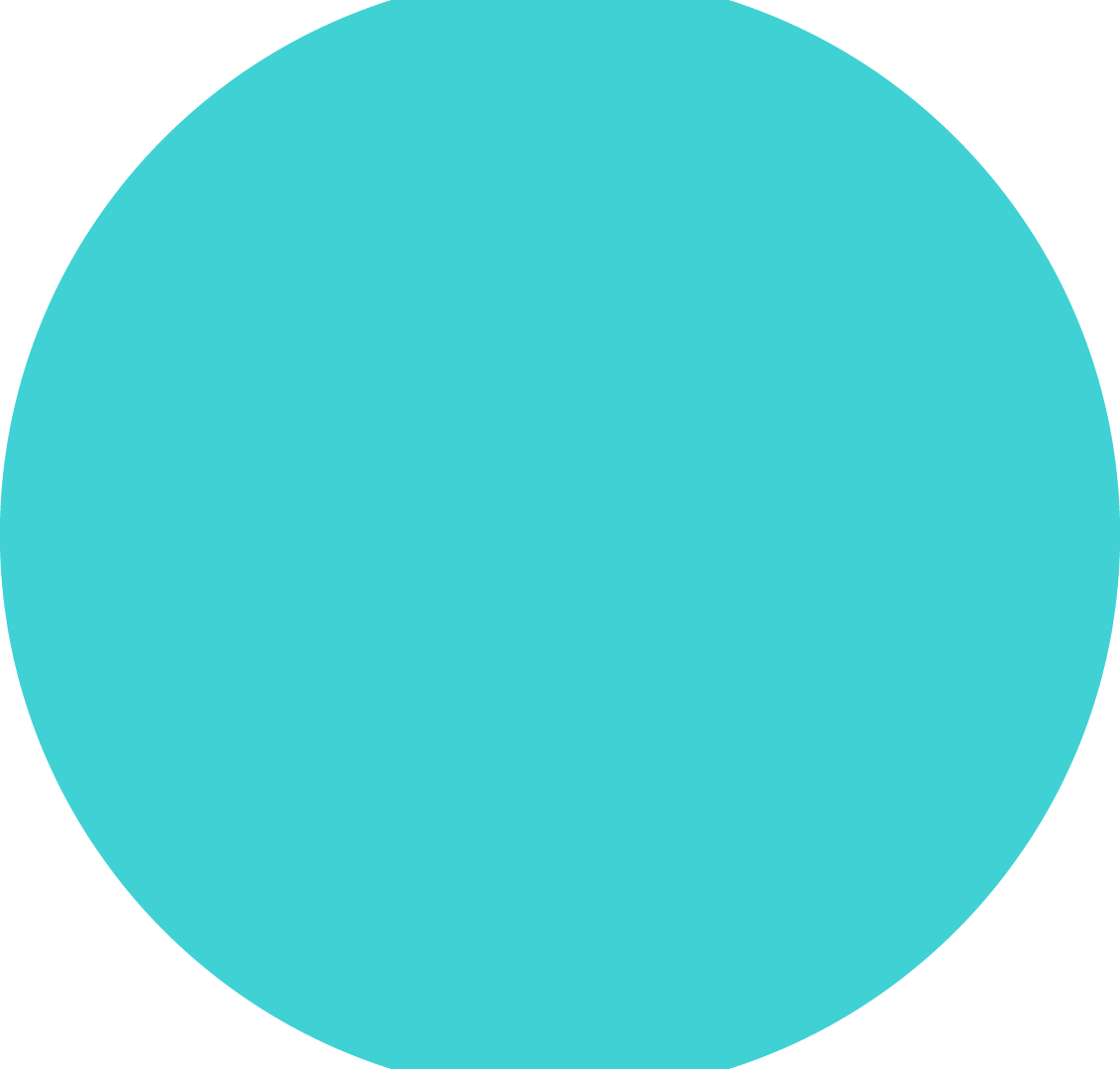 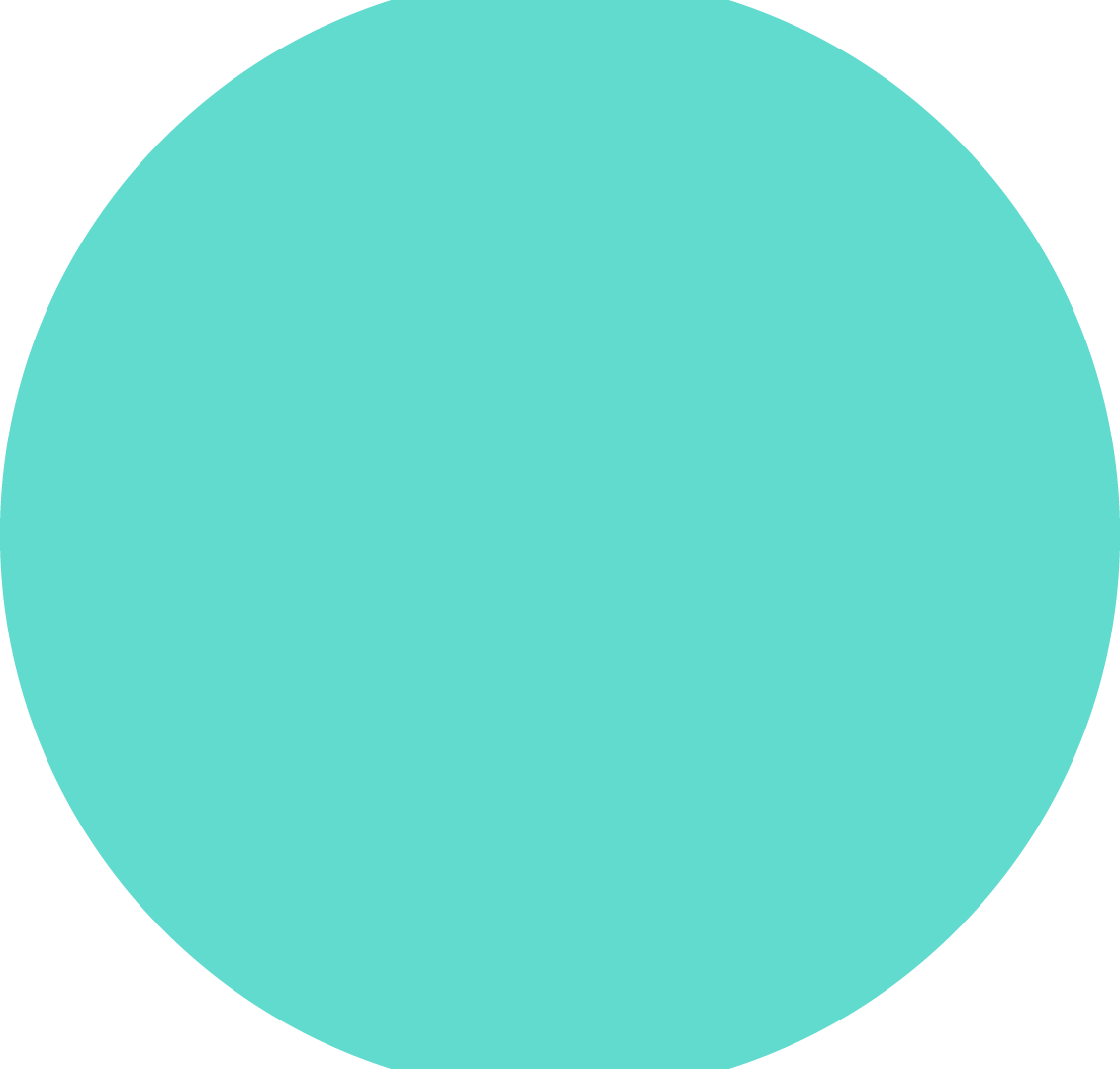 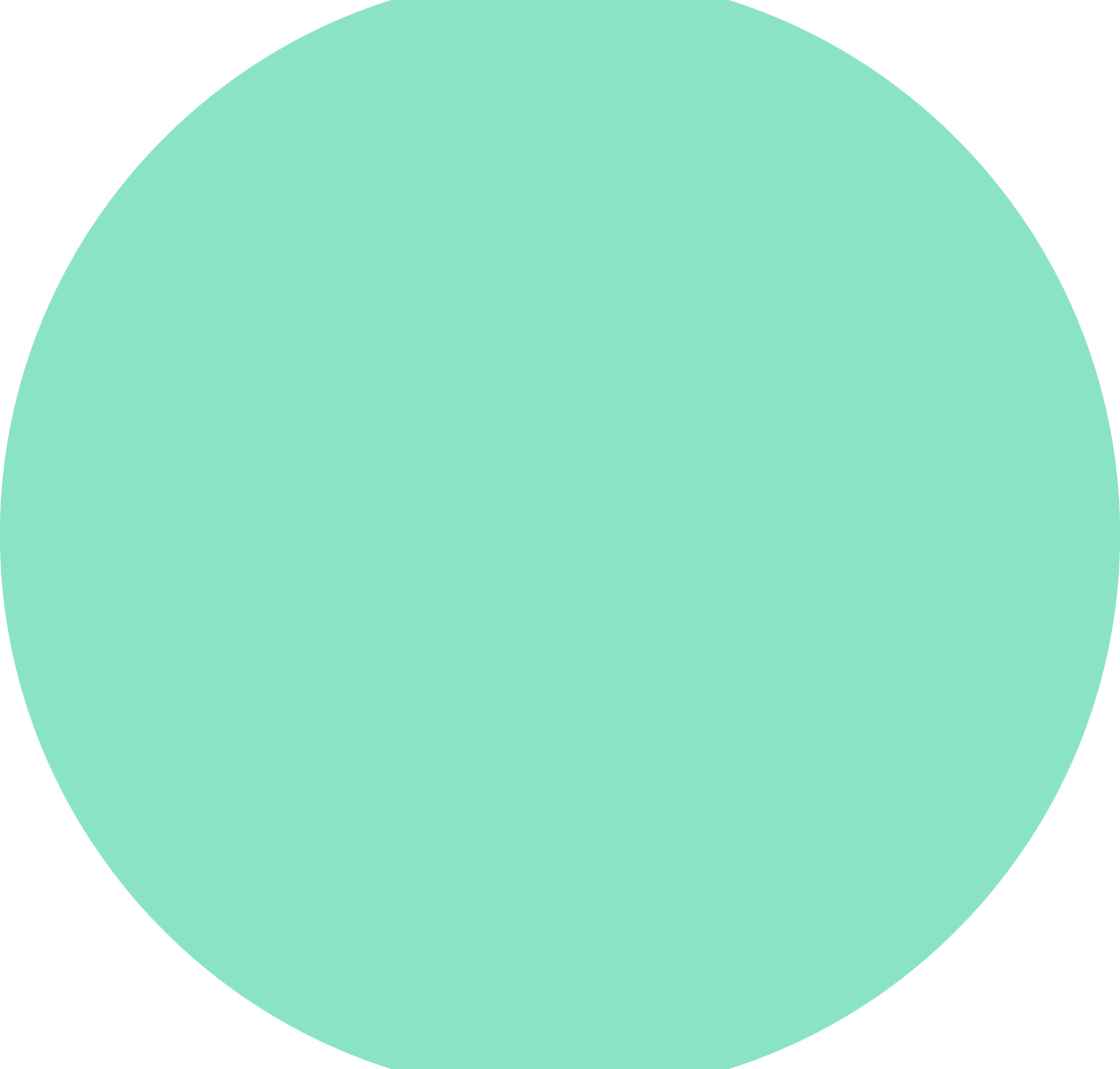 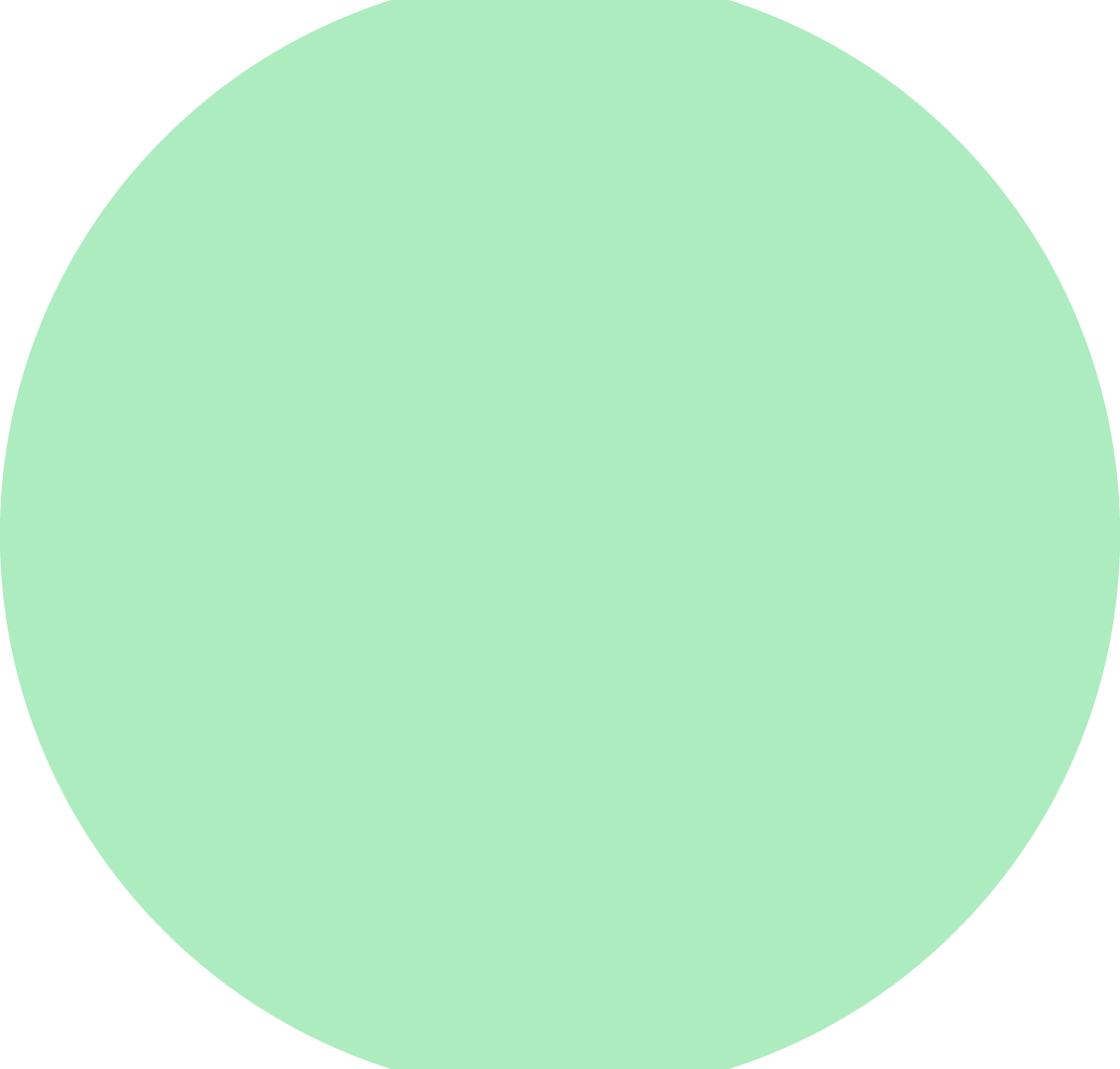 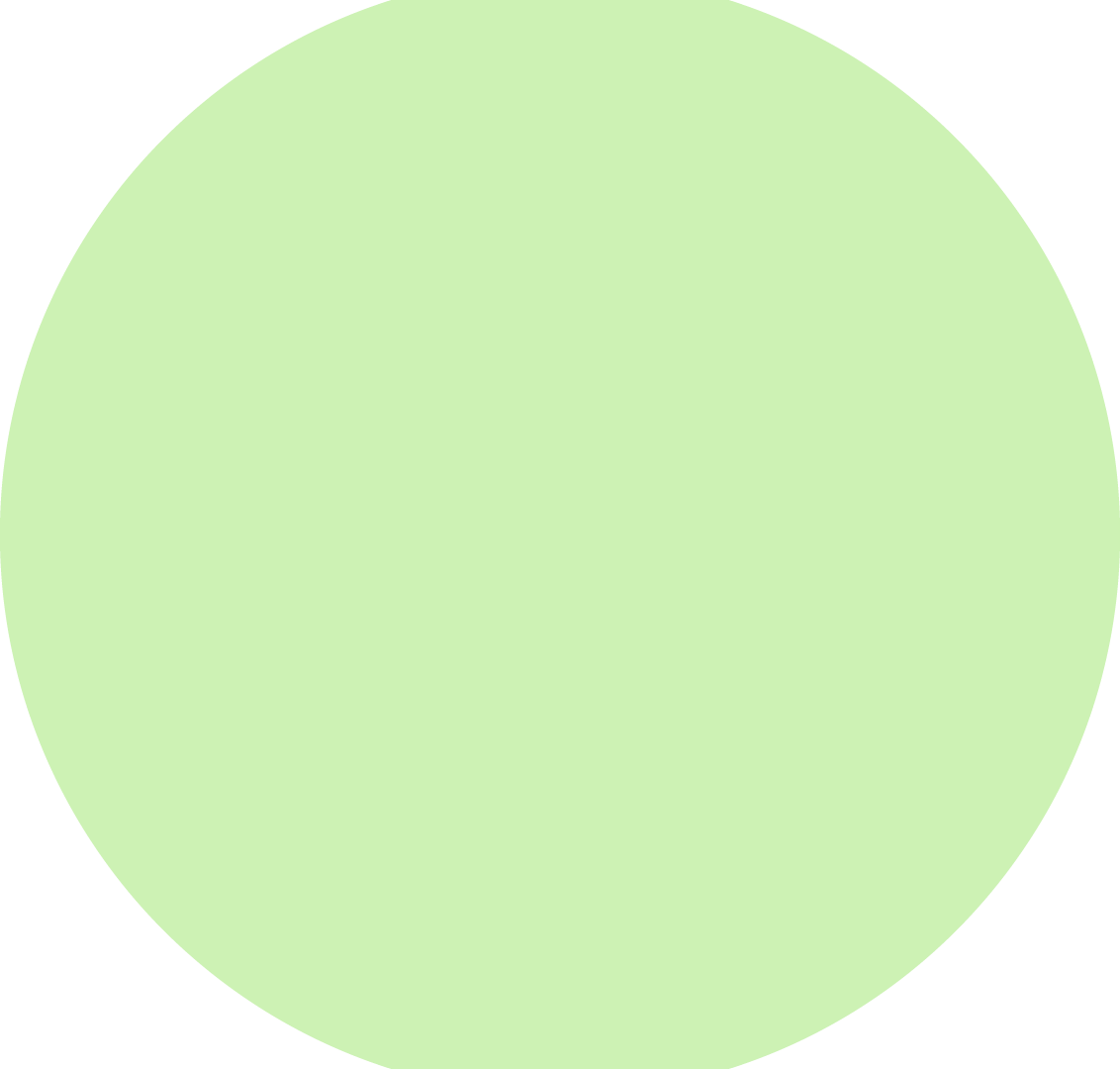 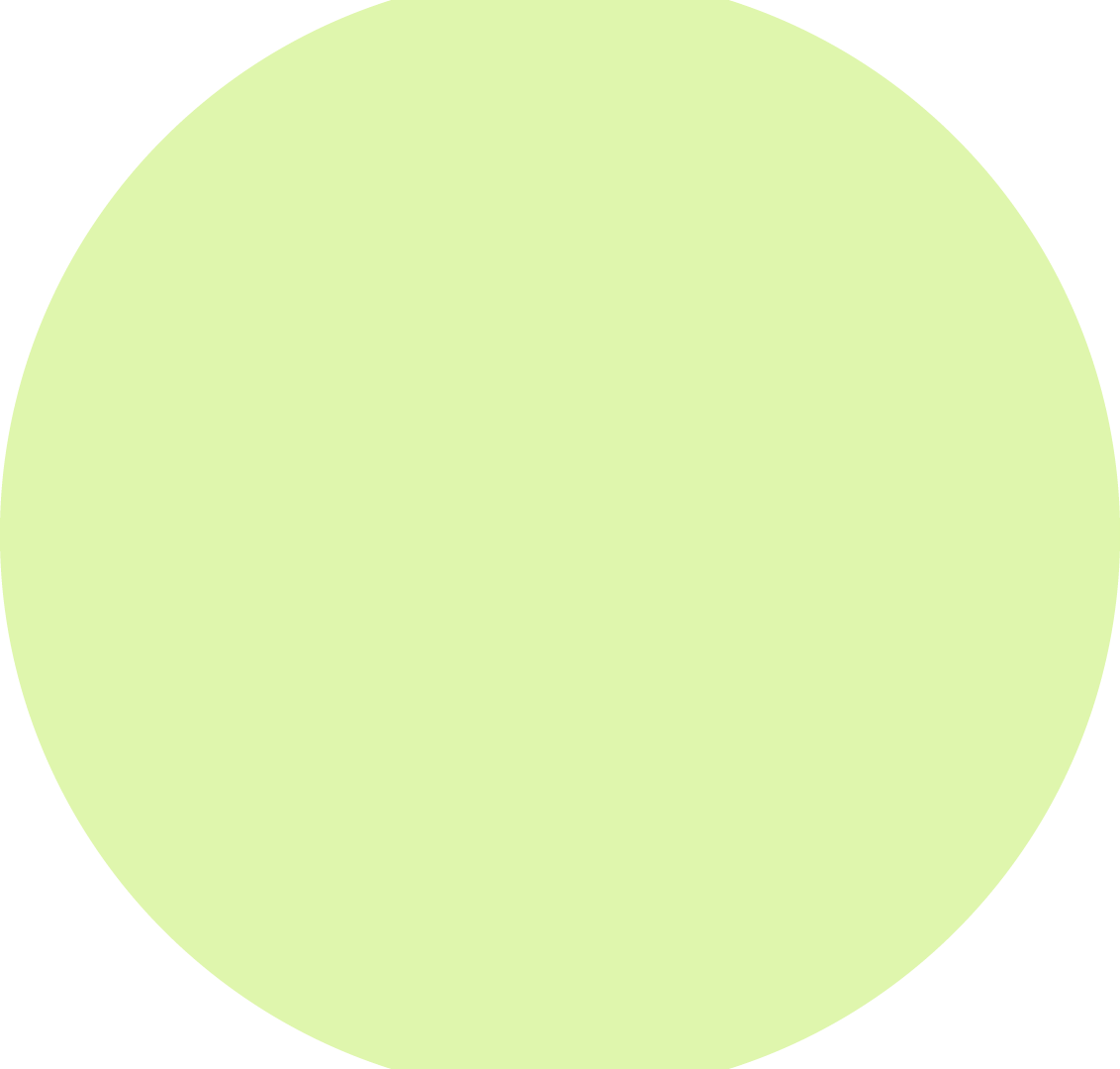 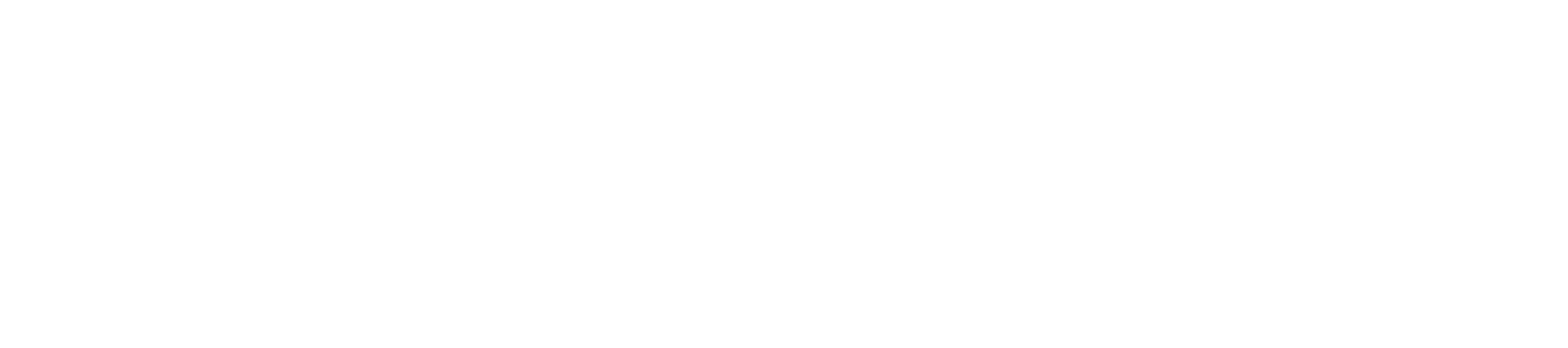 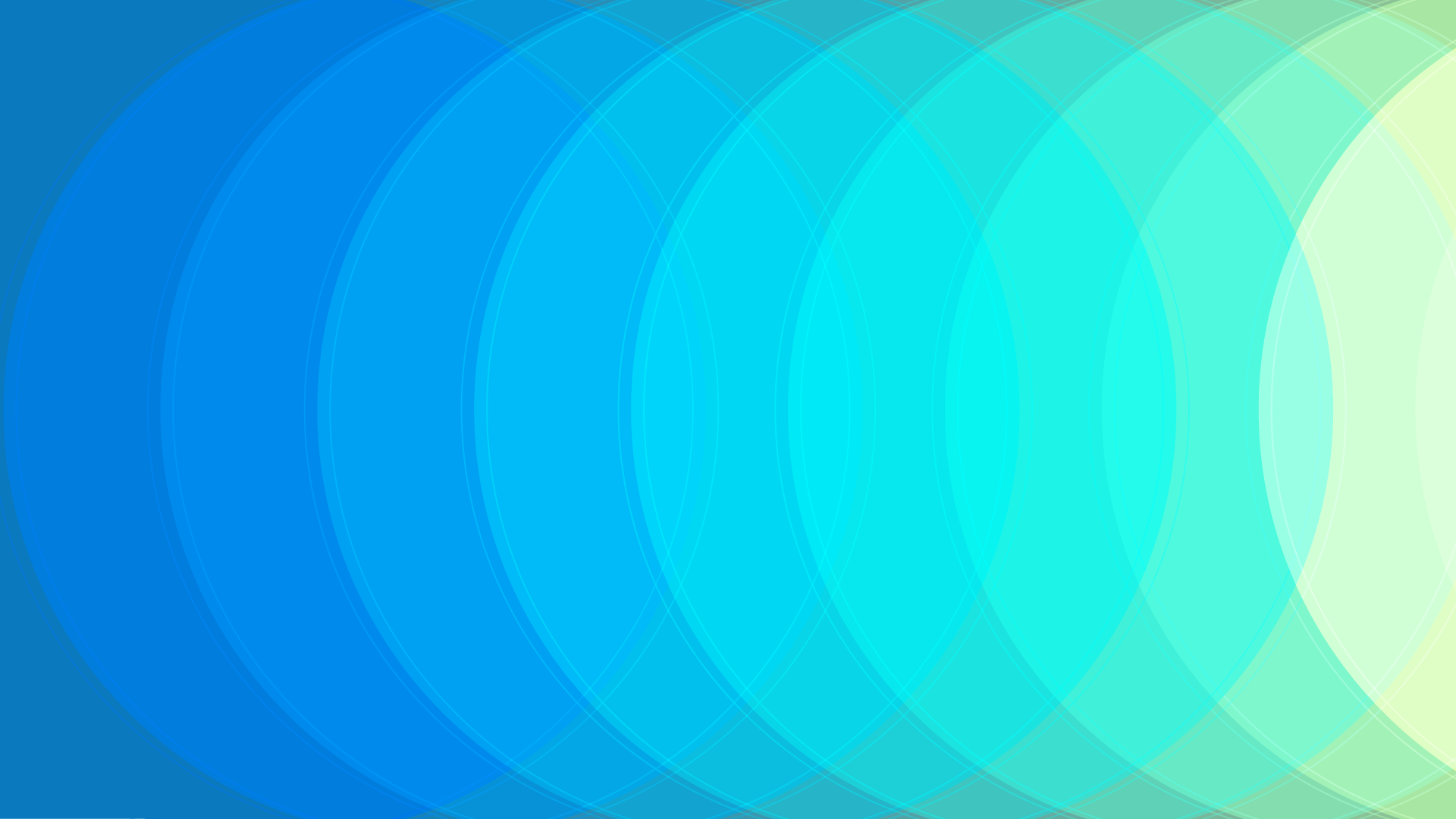 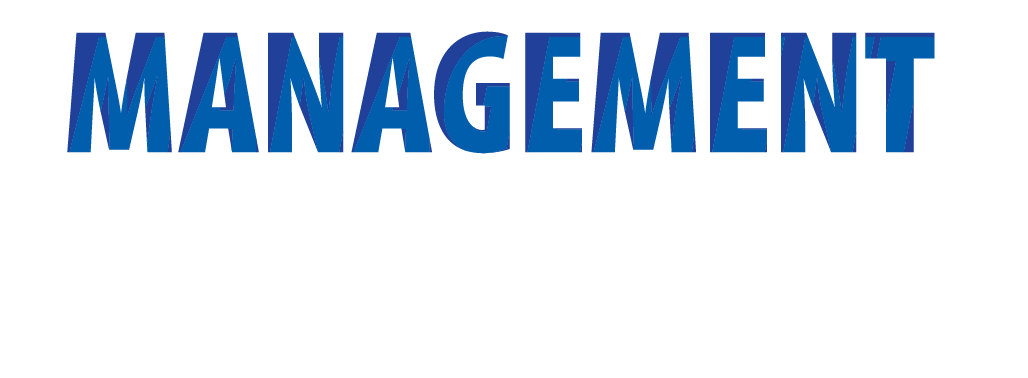 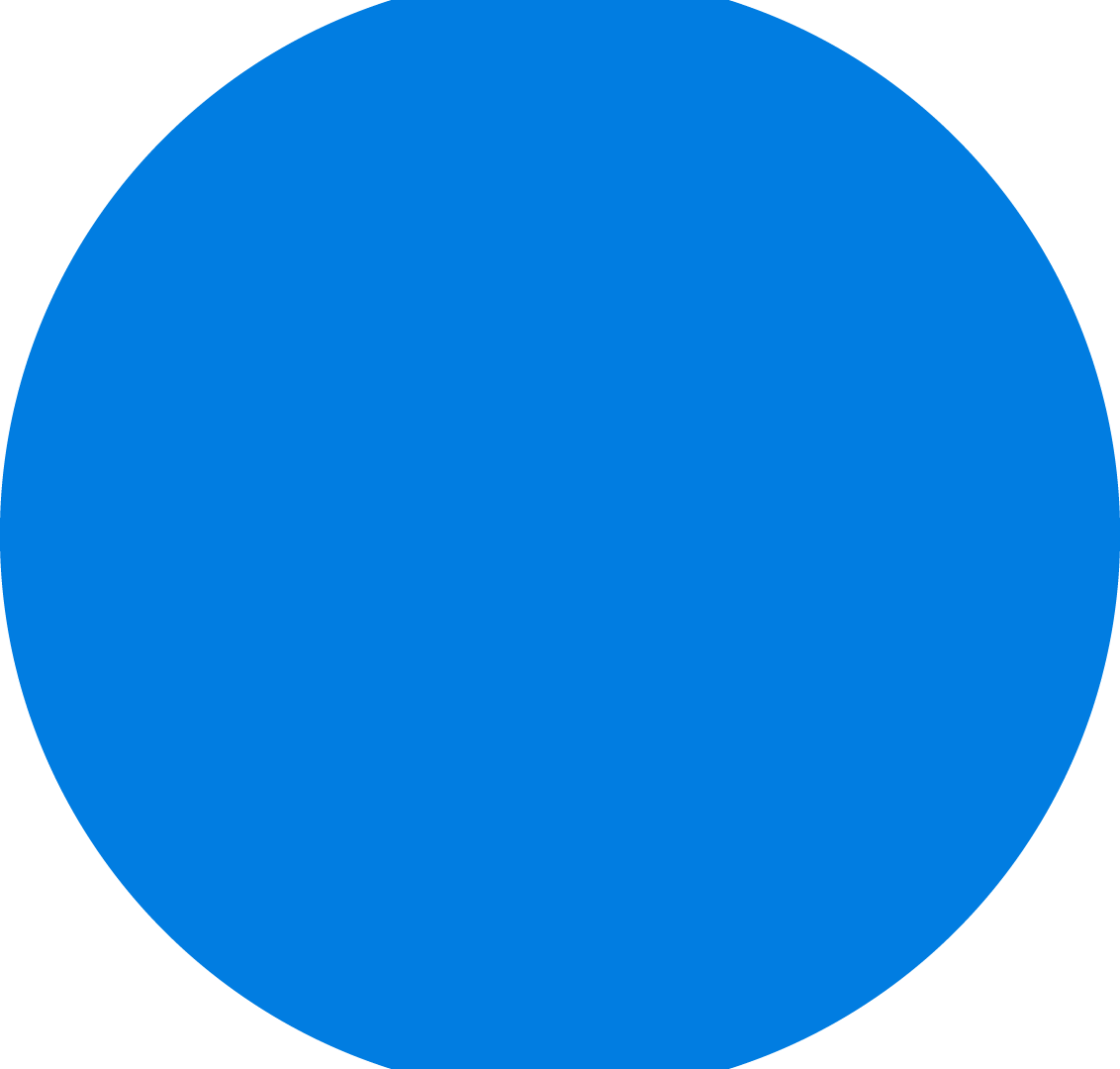 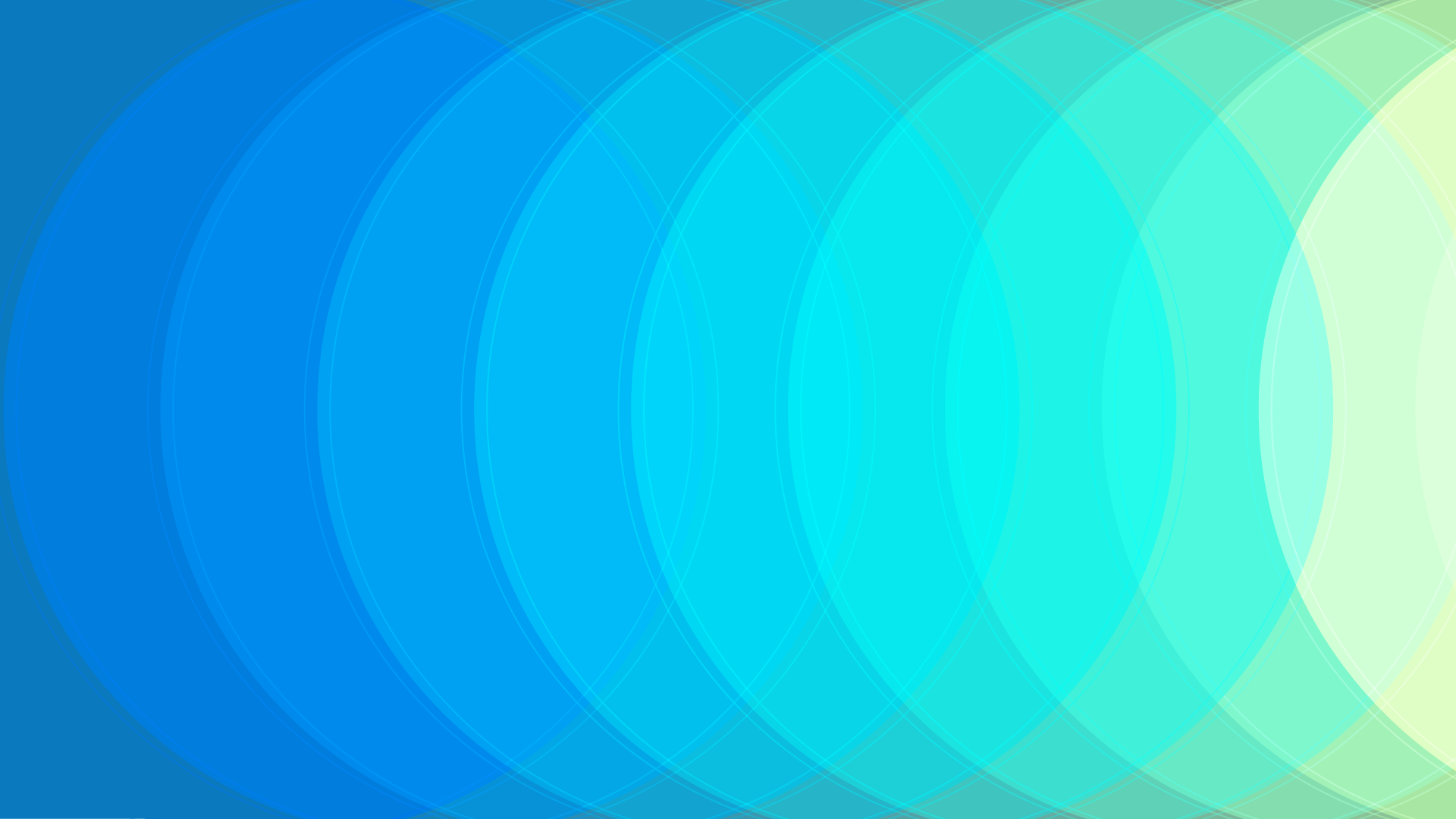 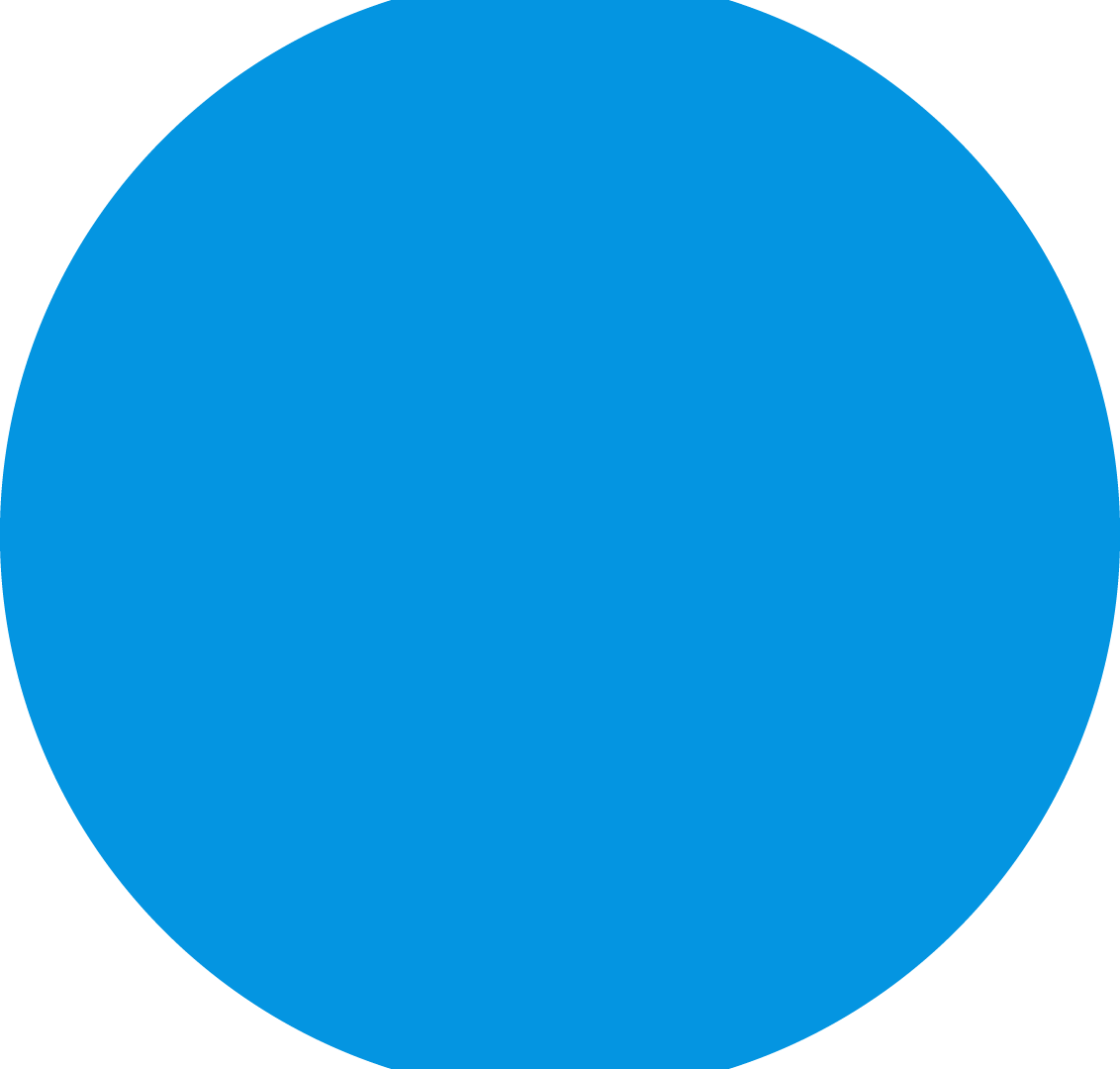 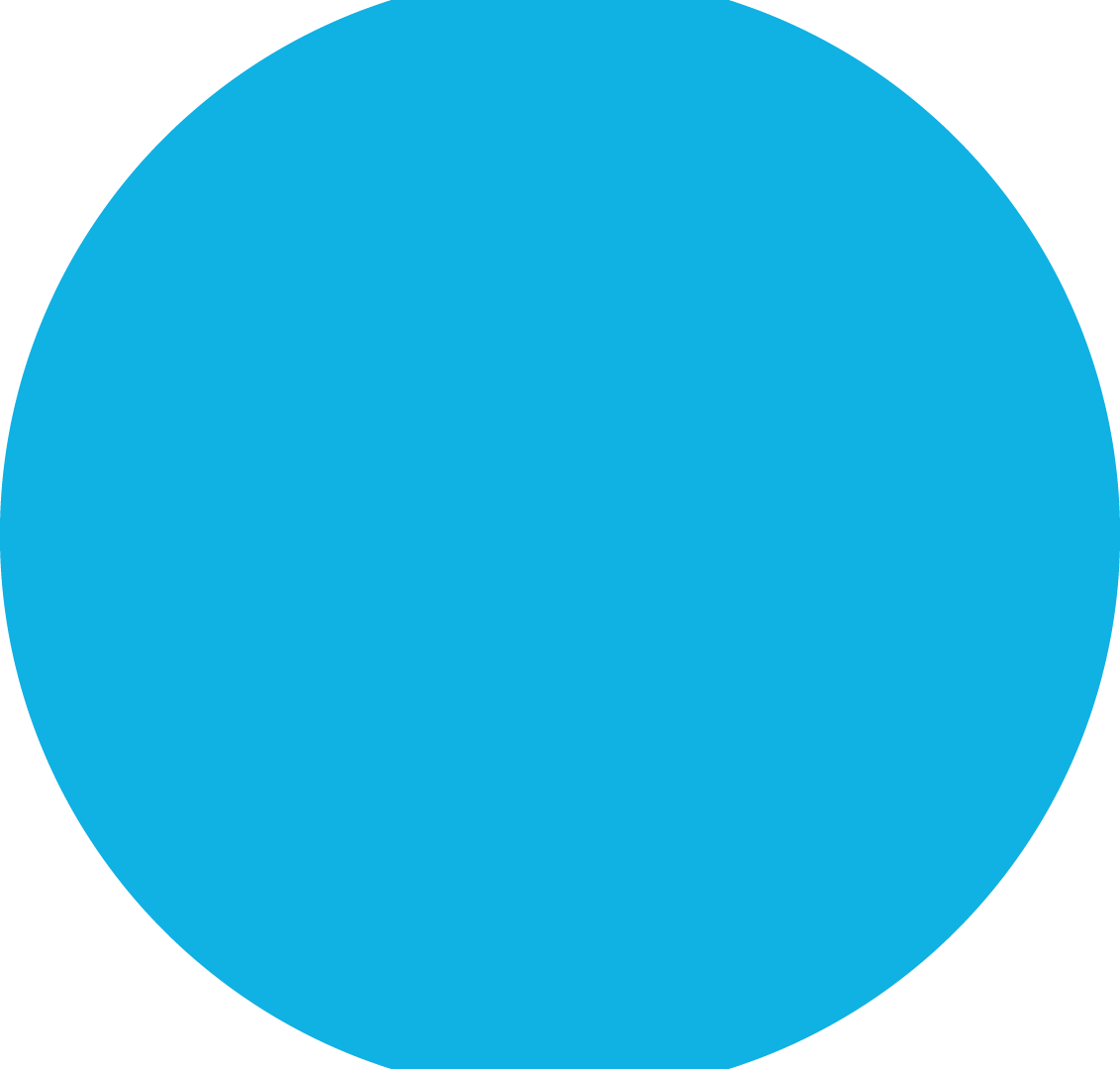 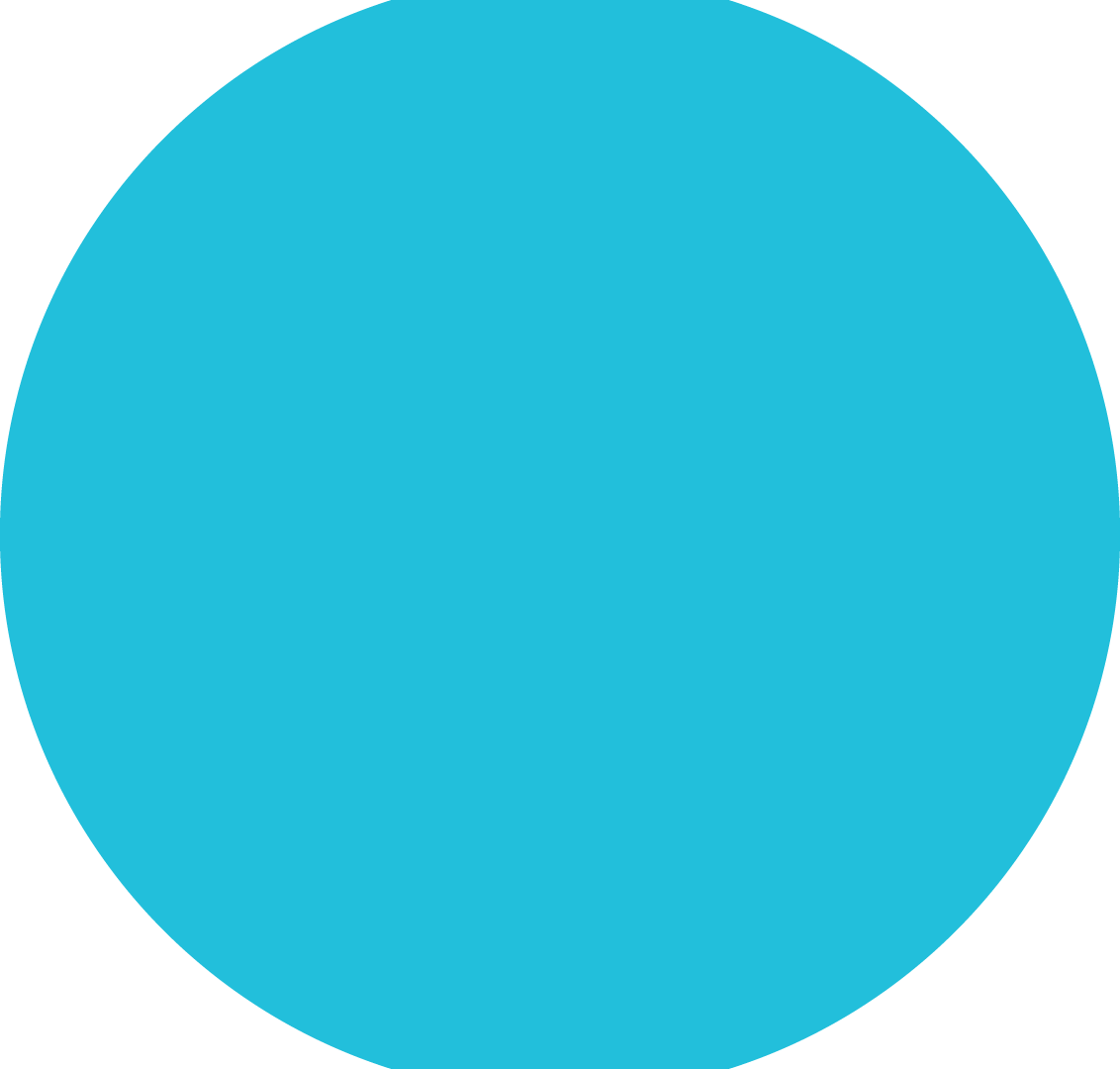 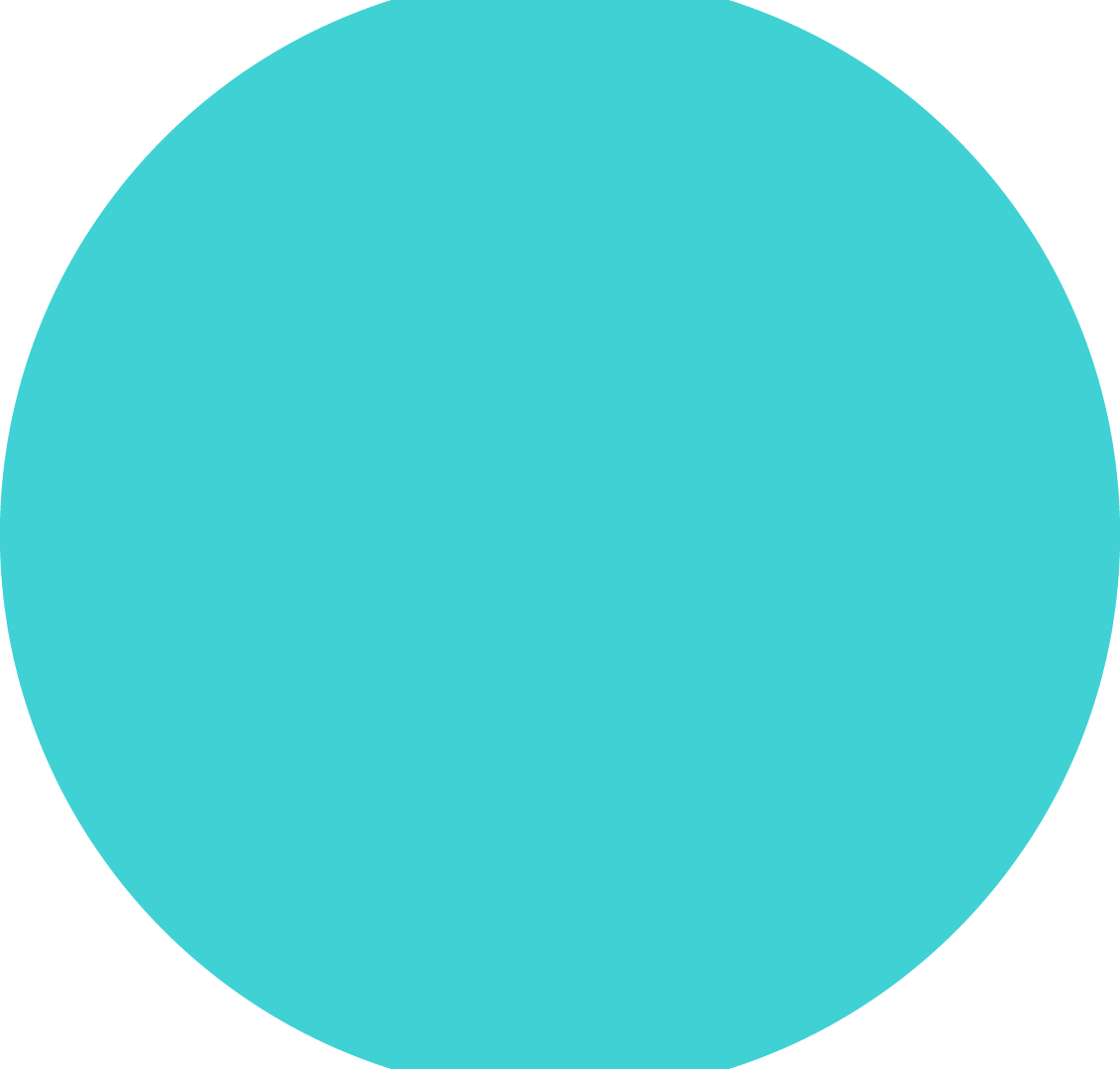 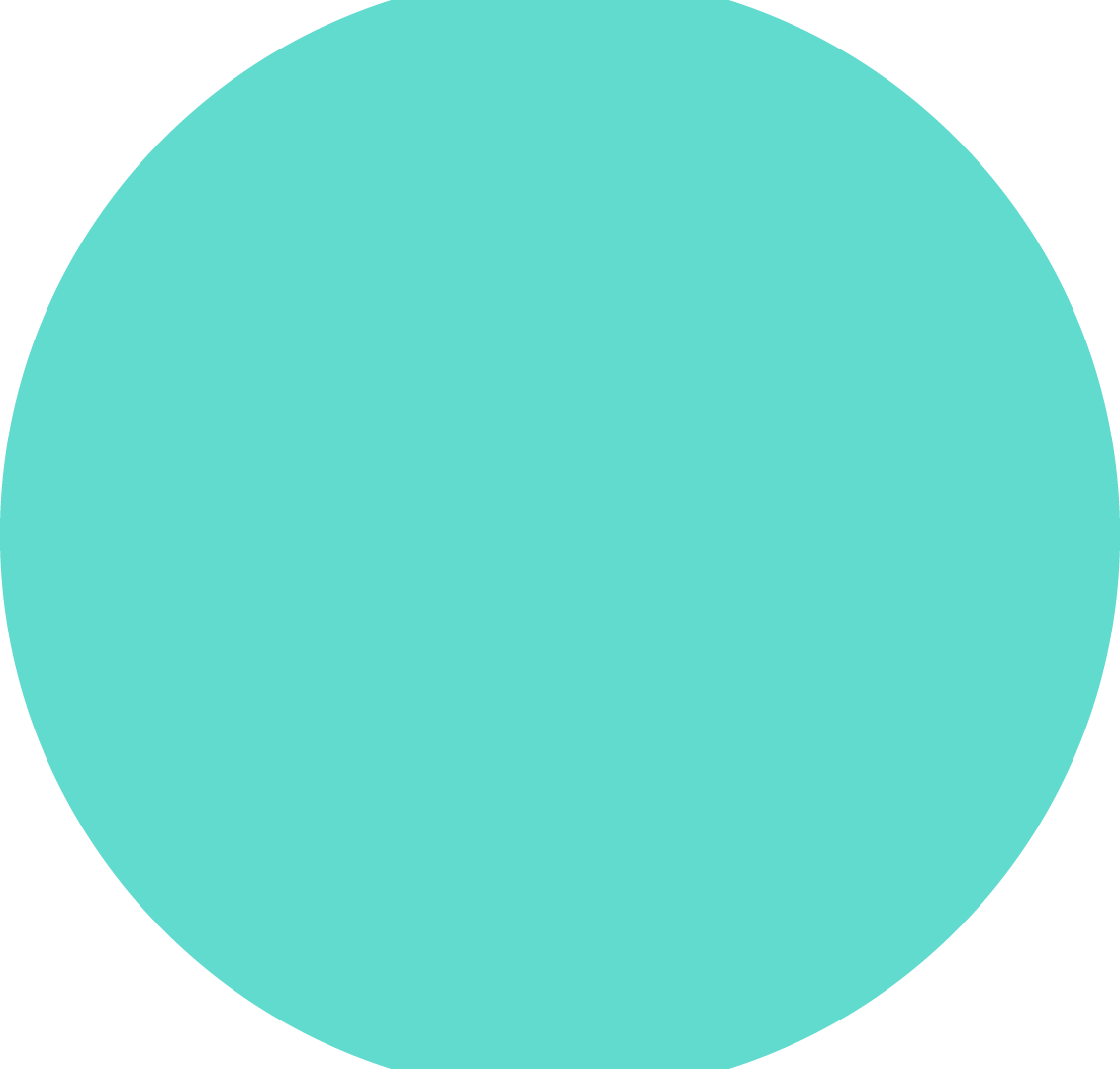 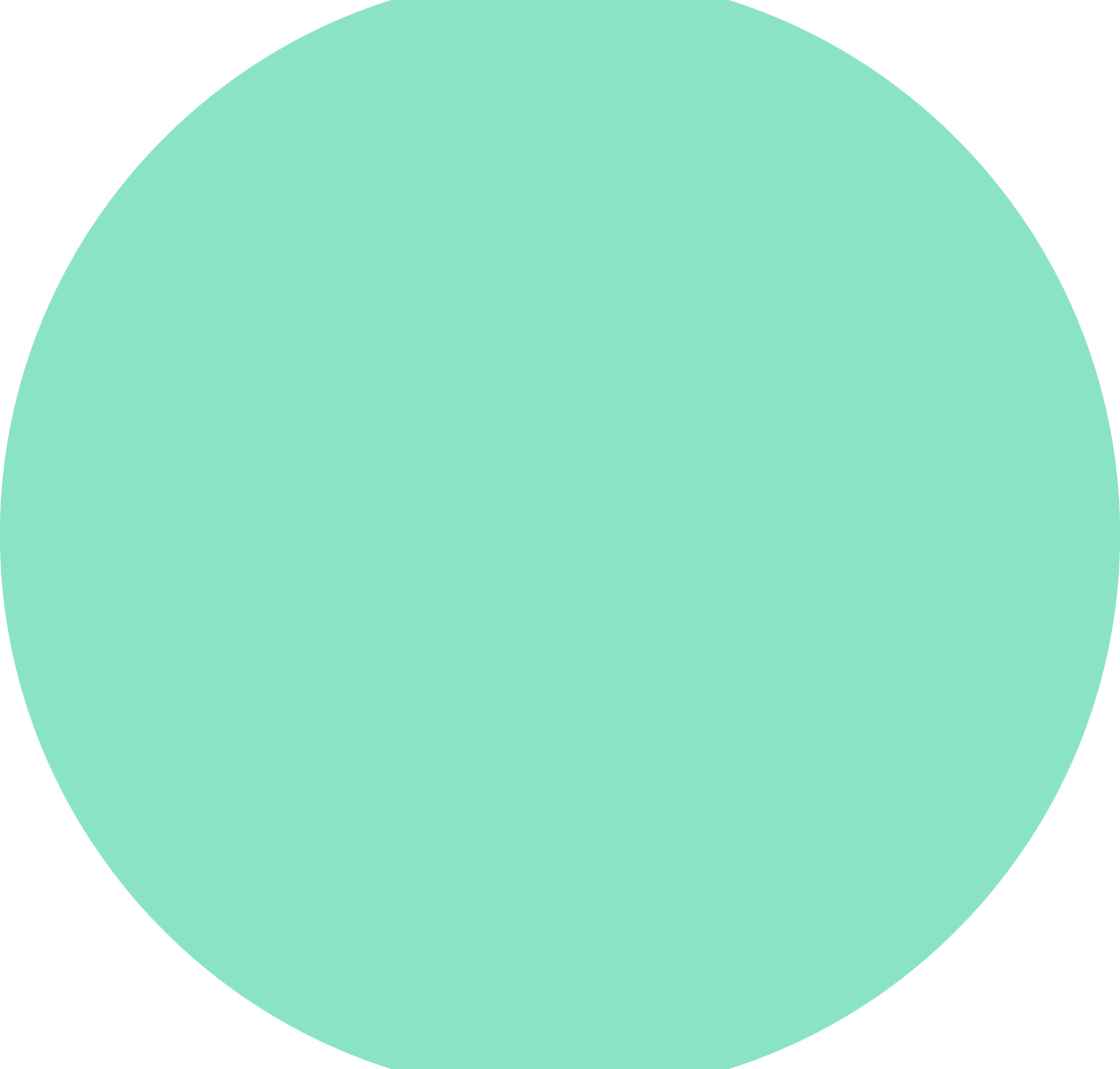 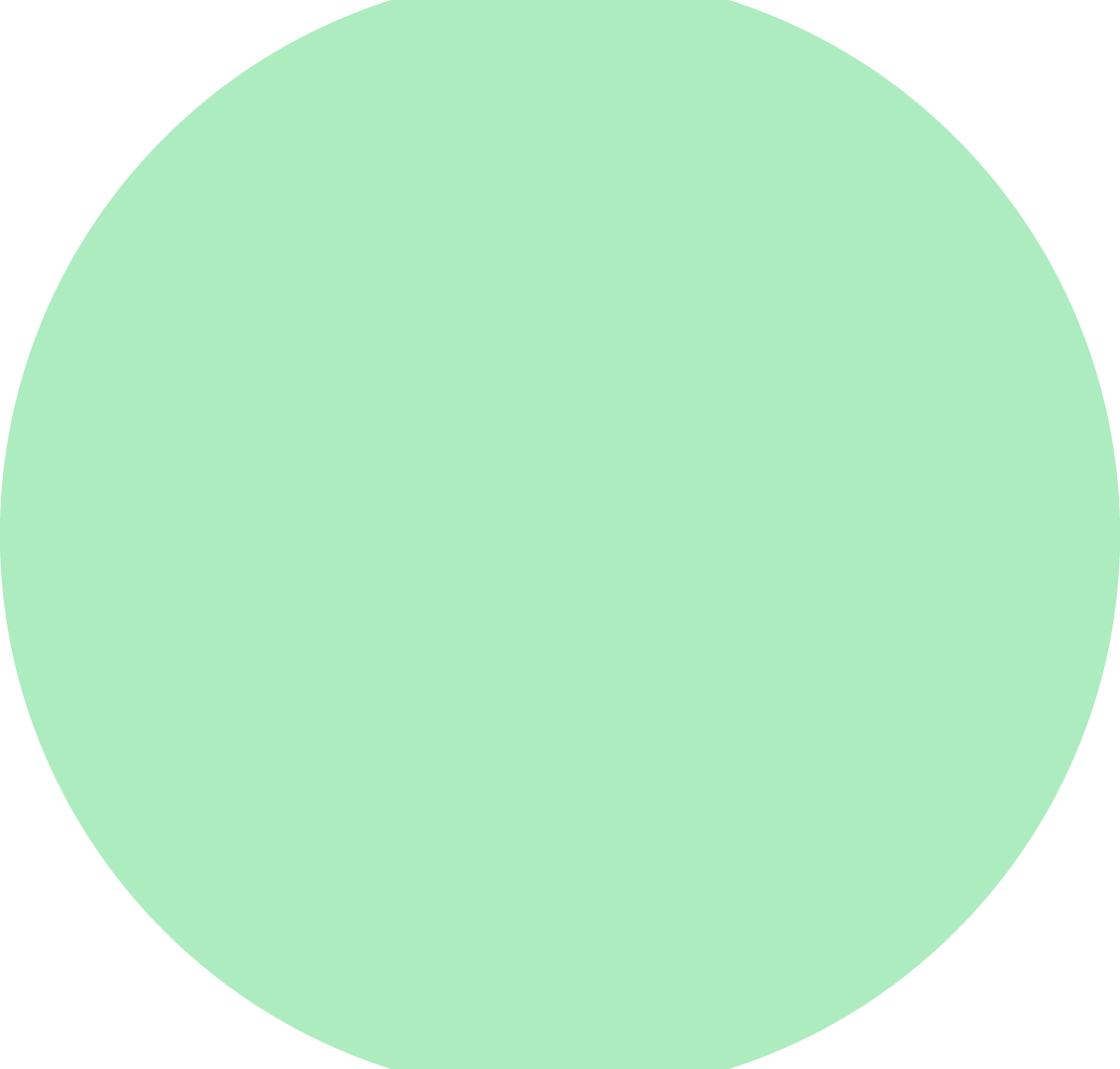 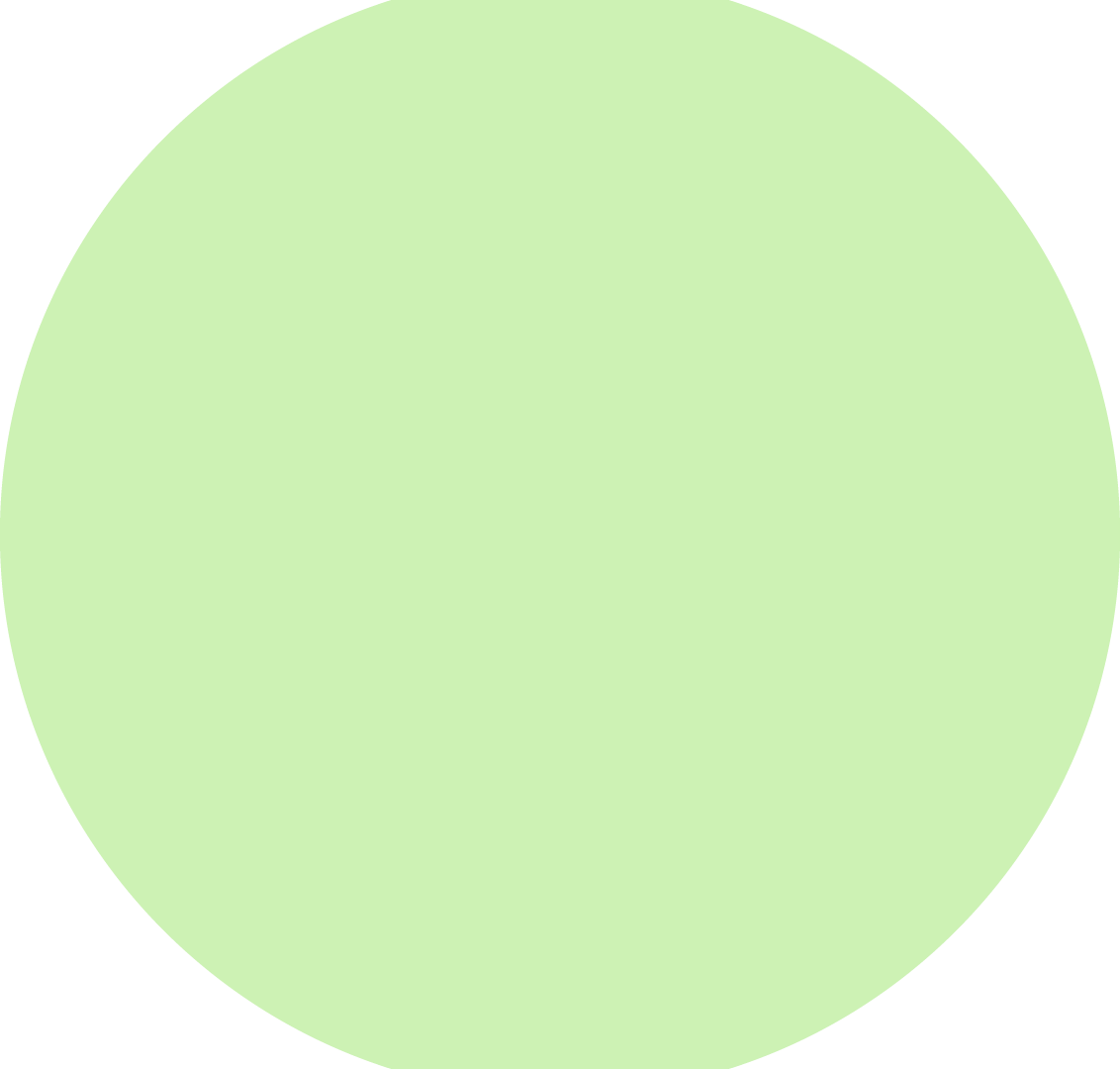 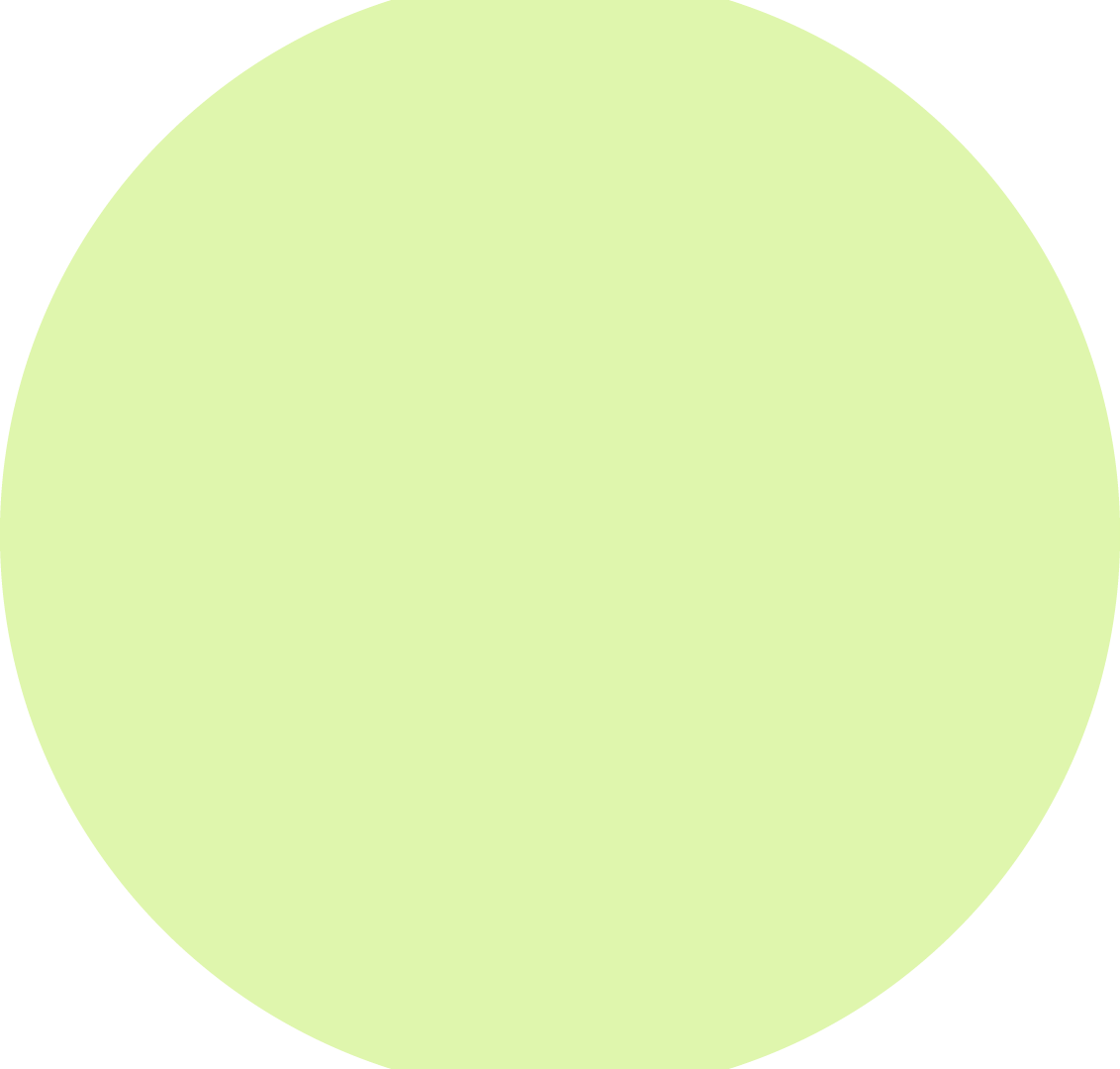 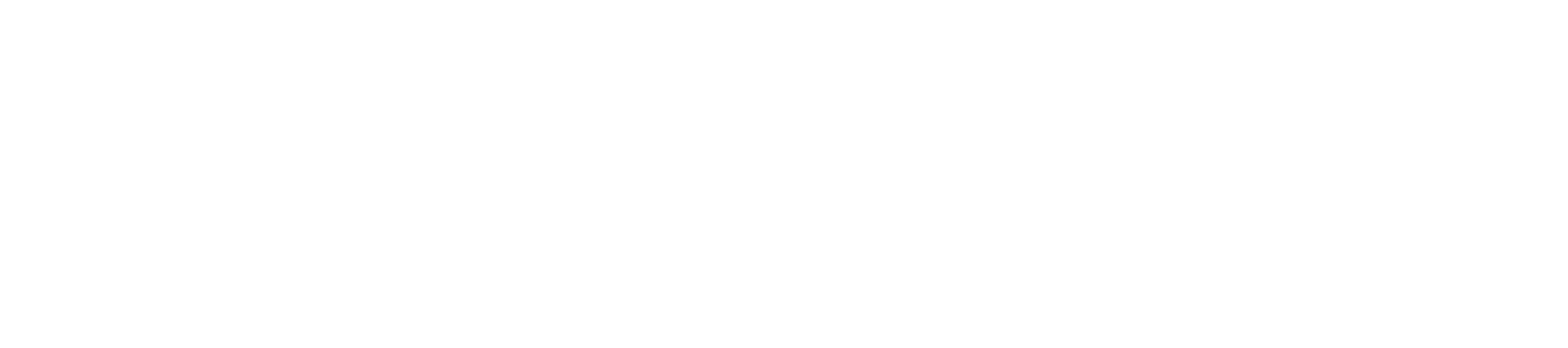 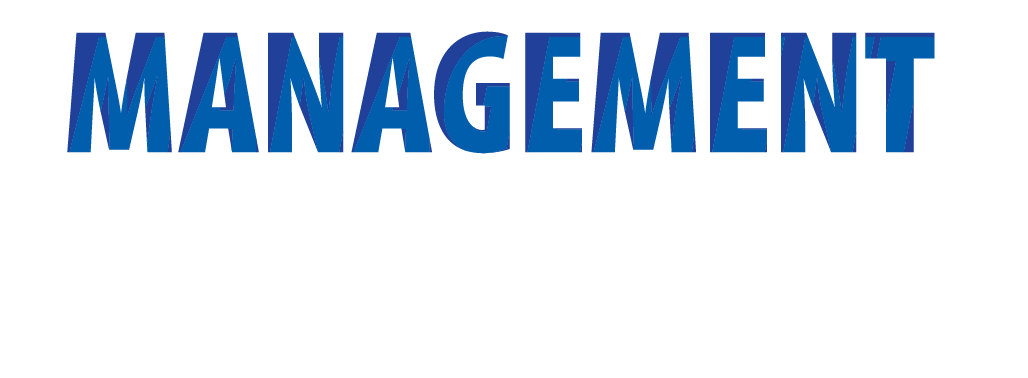 APRIL 3–5
ATLANTA, GA
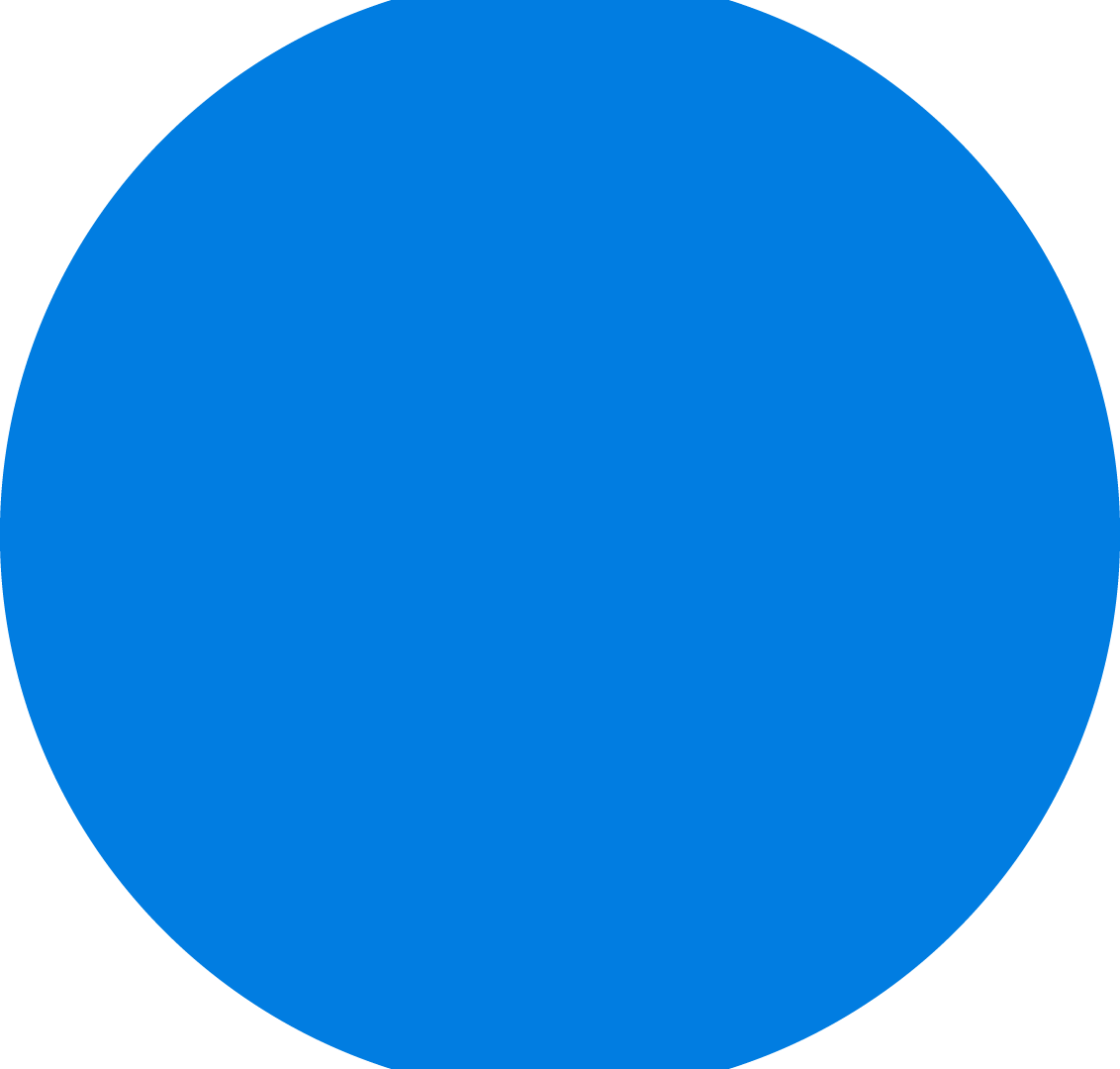 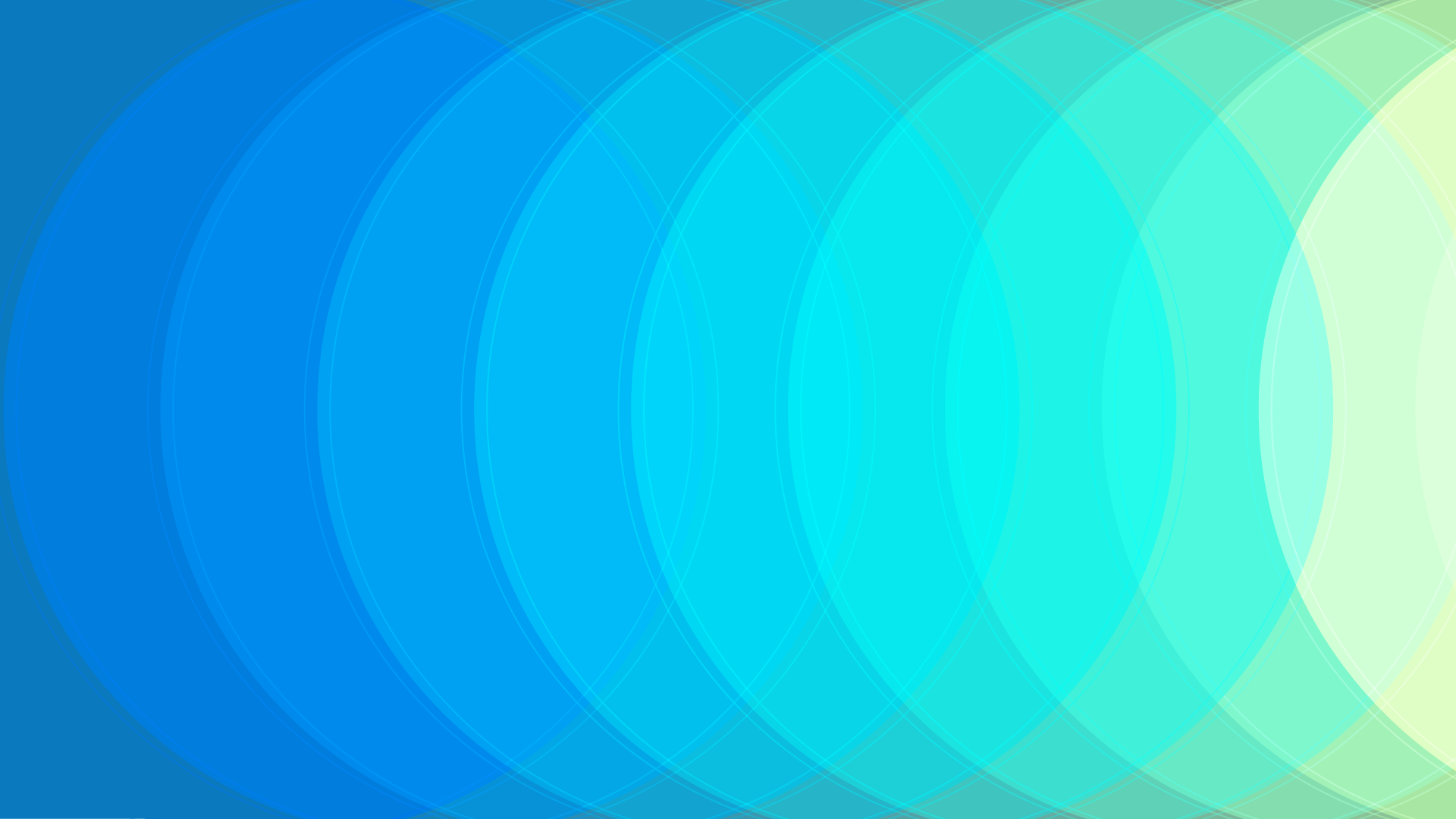 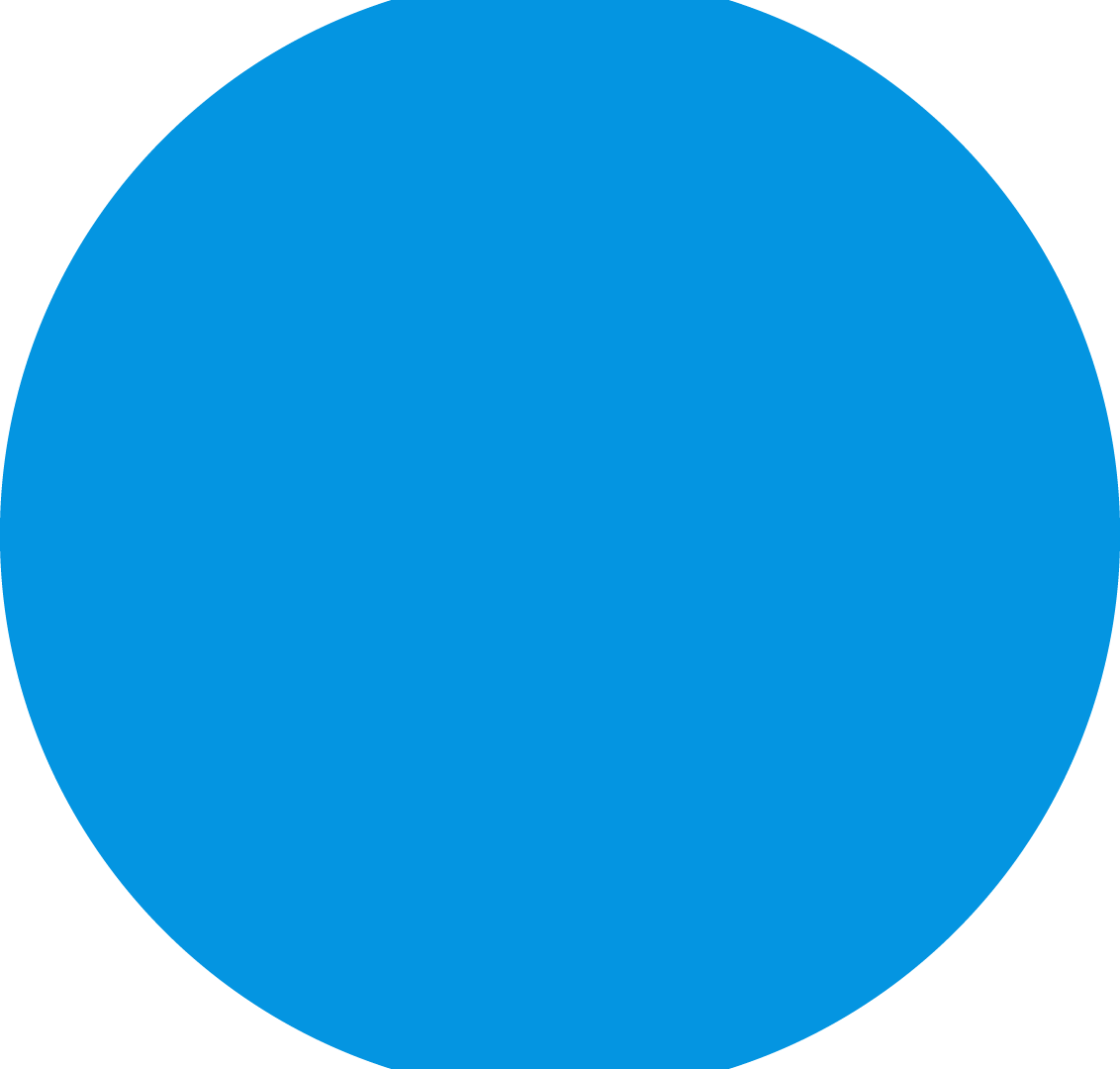 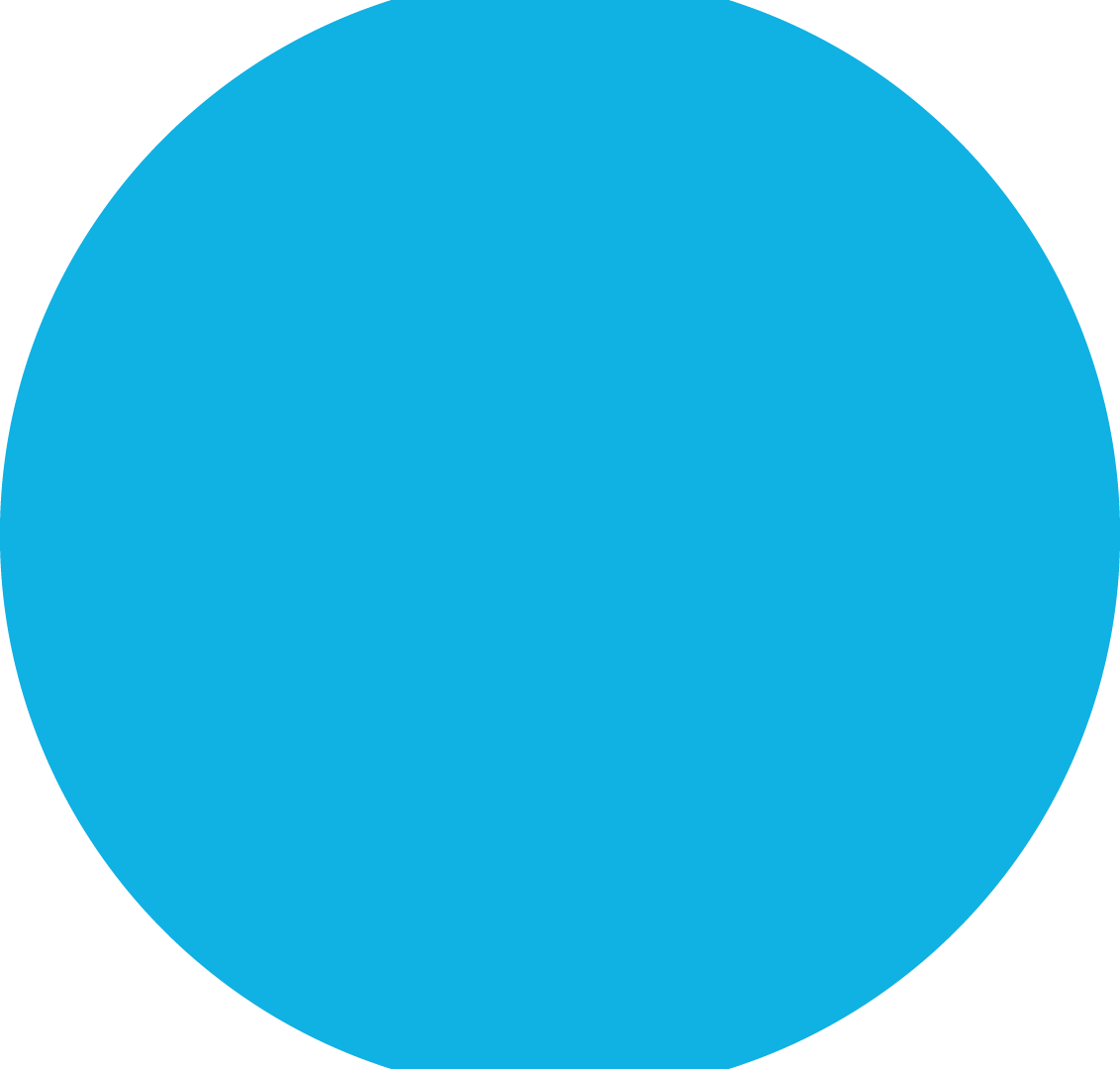 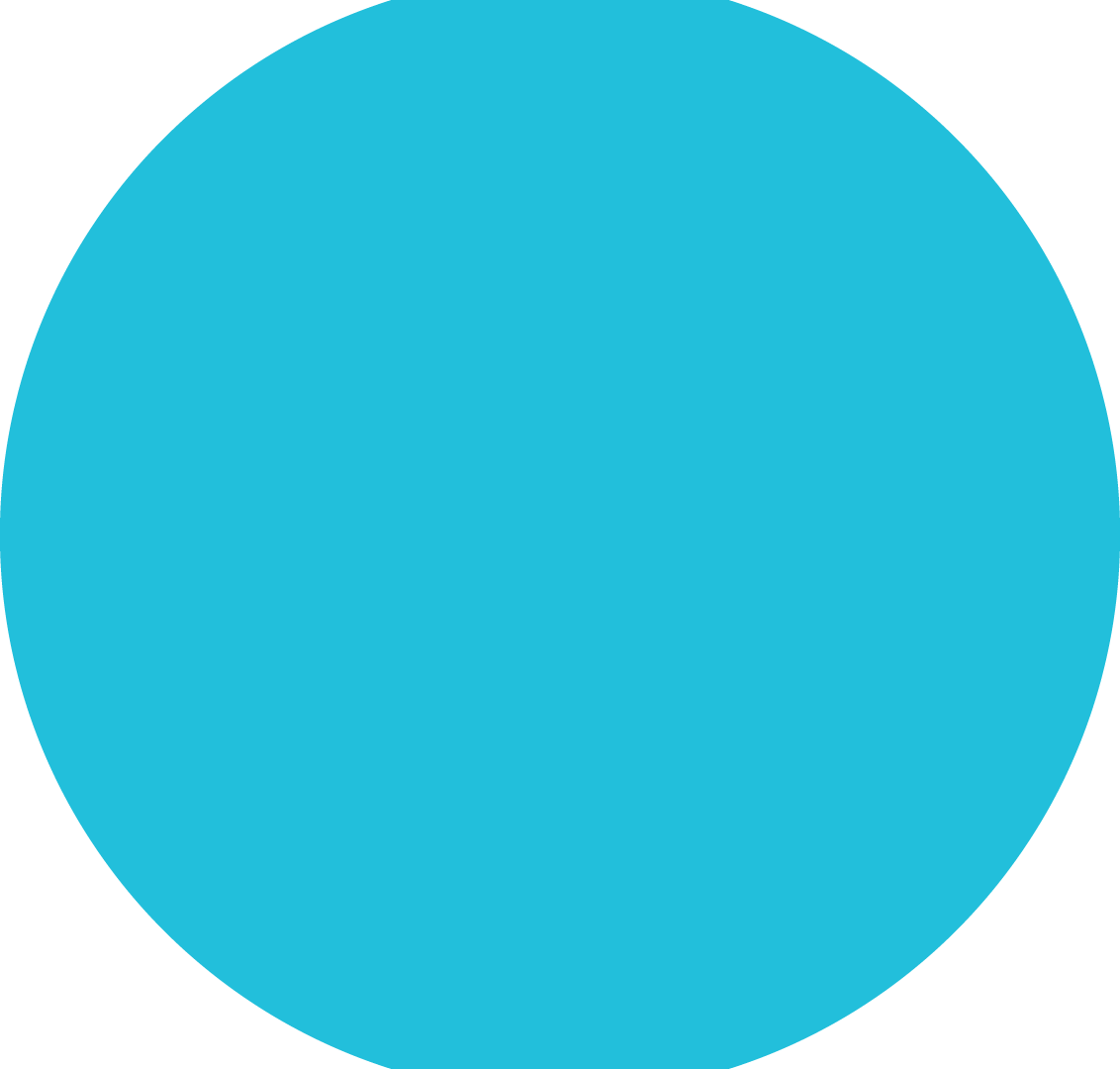 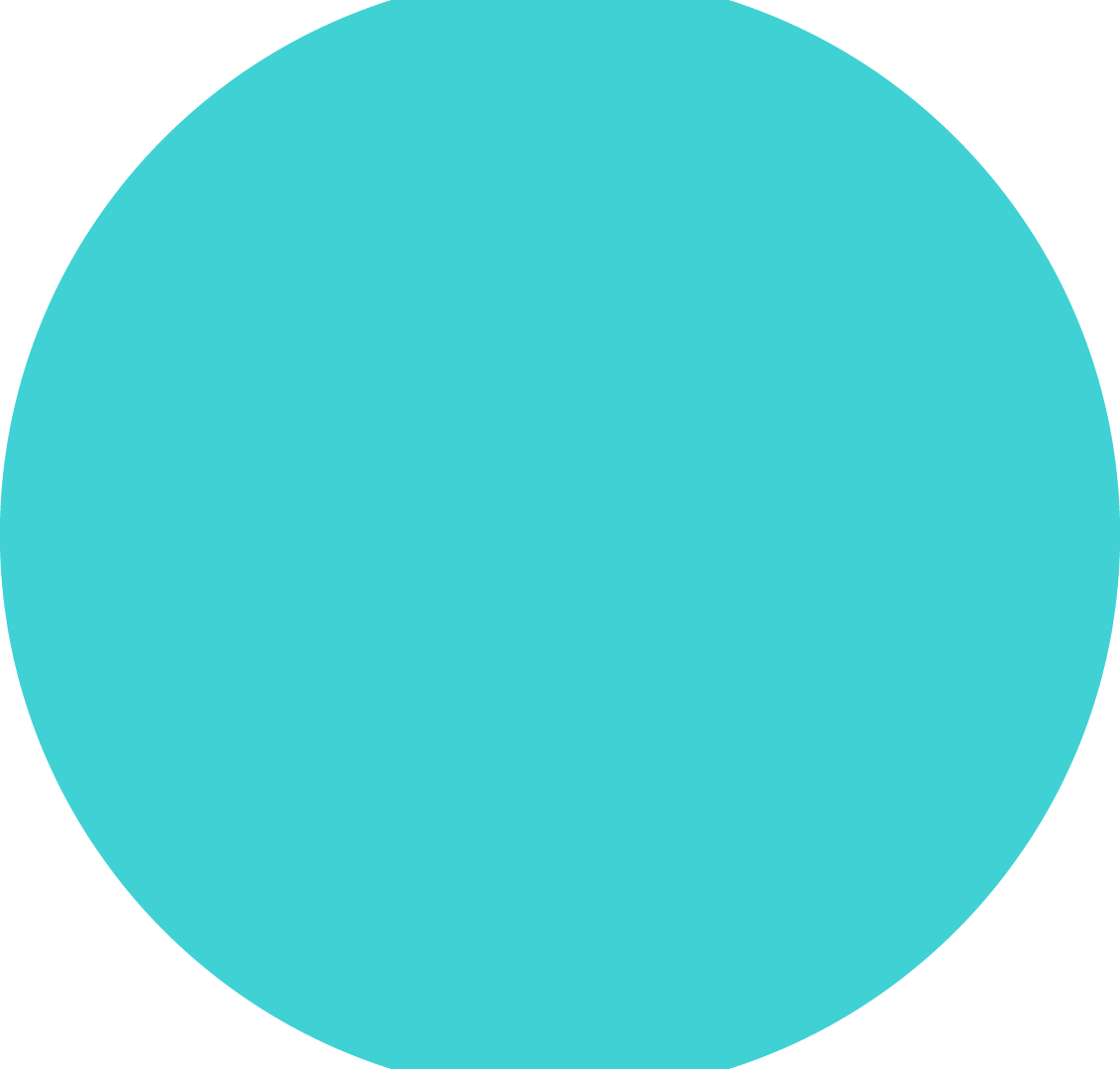 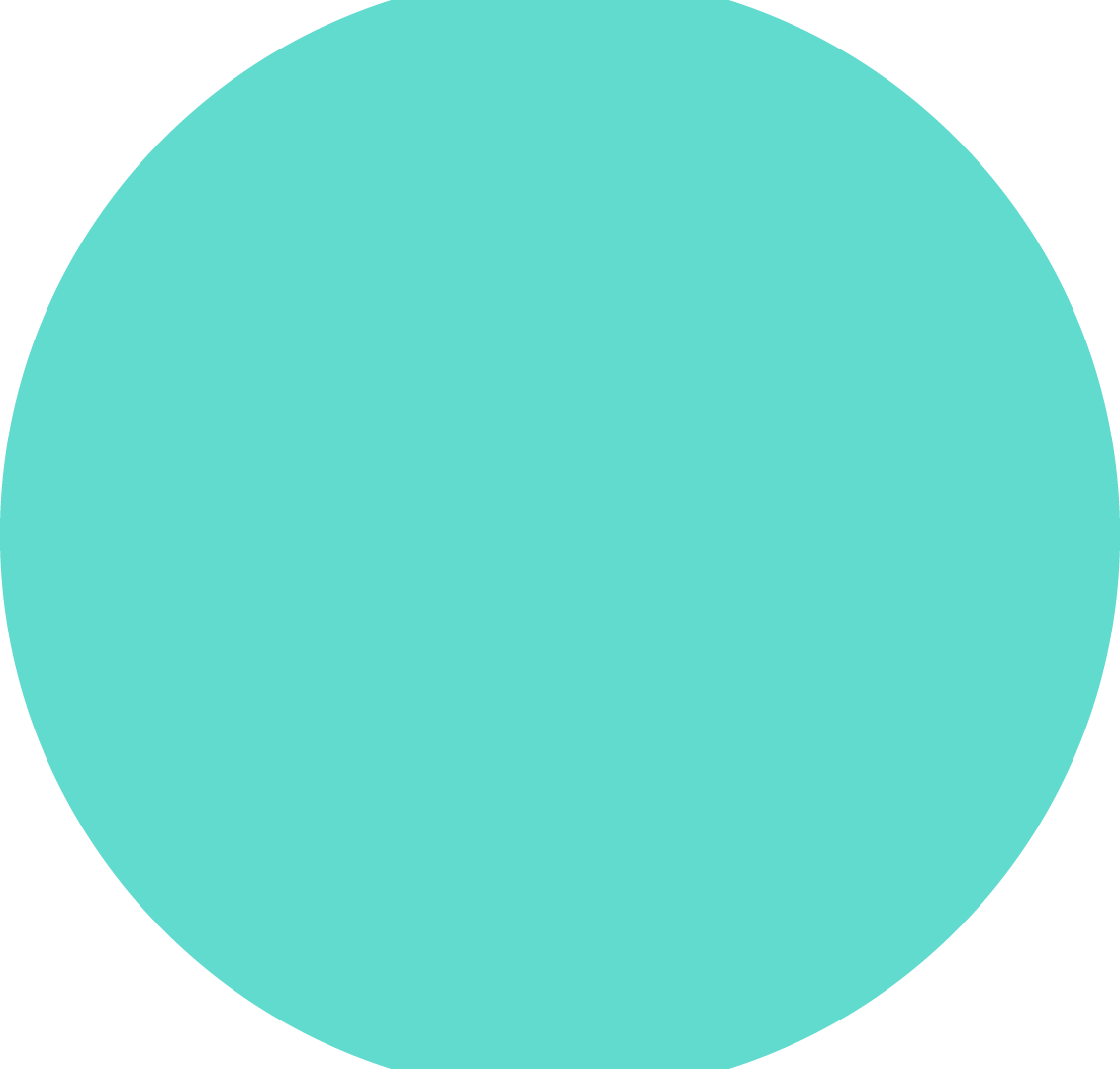 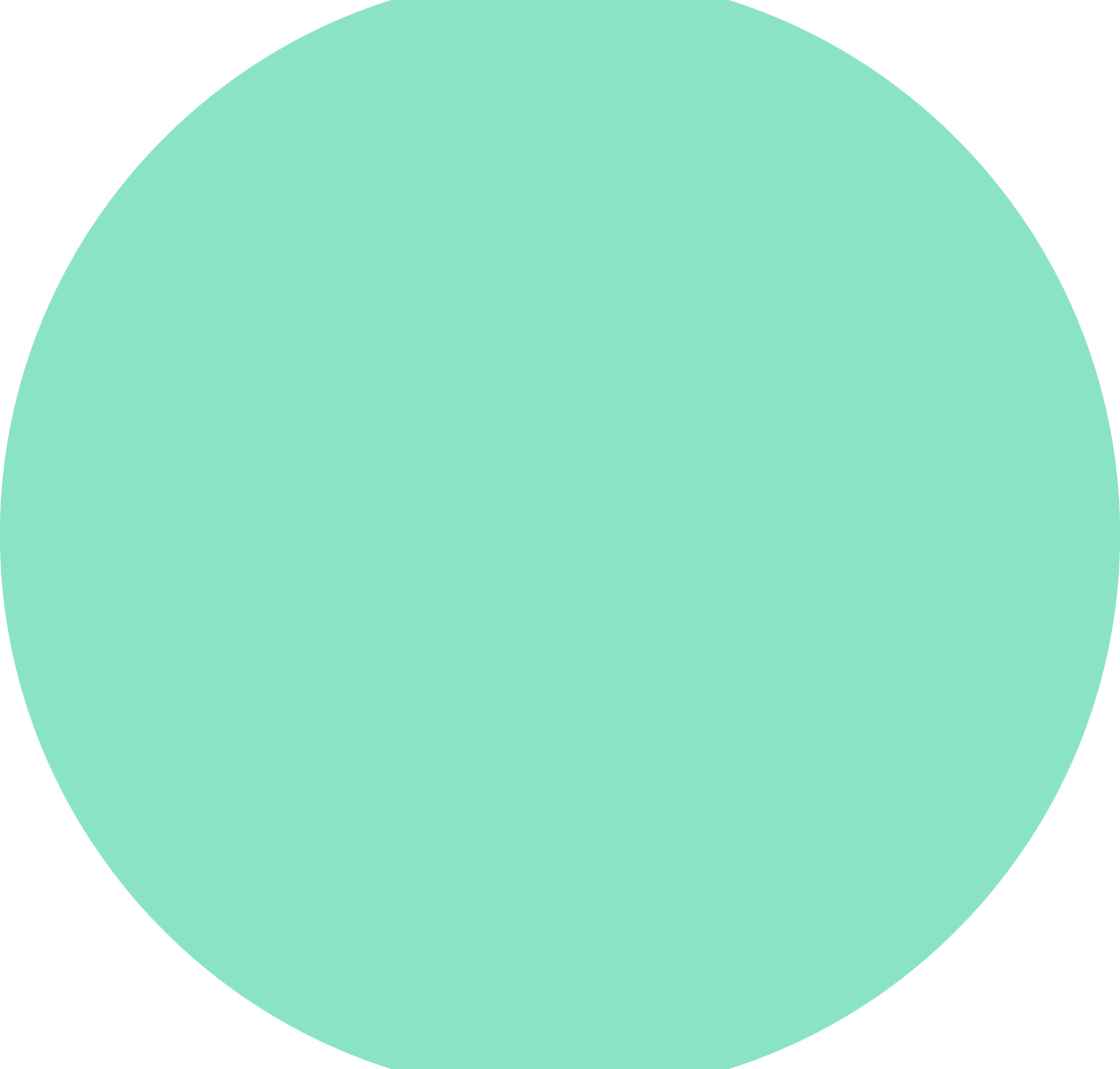 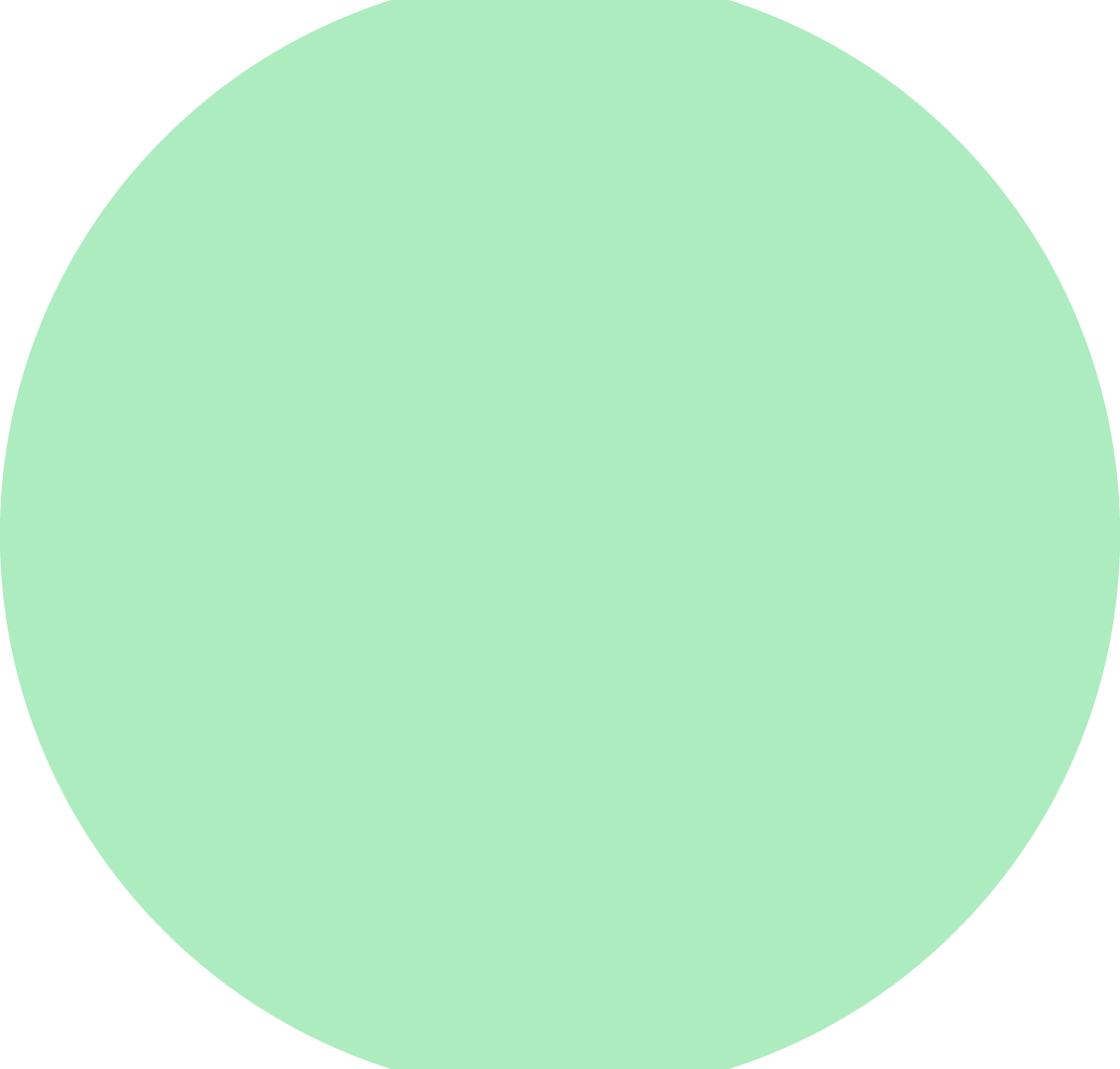 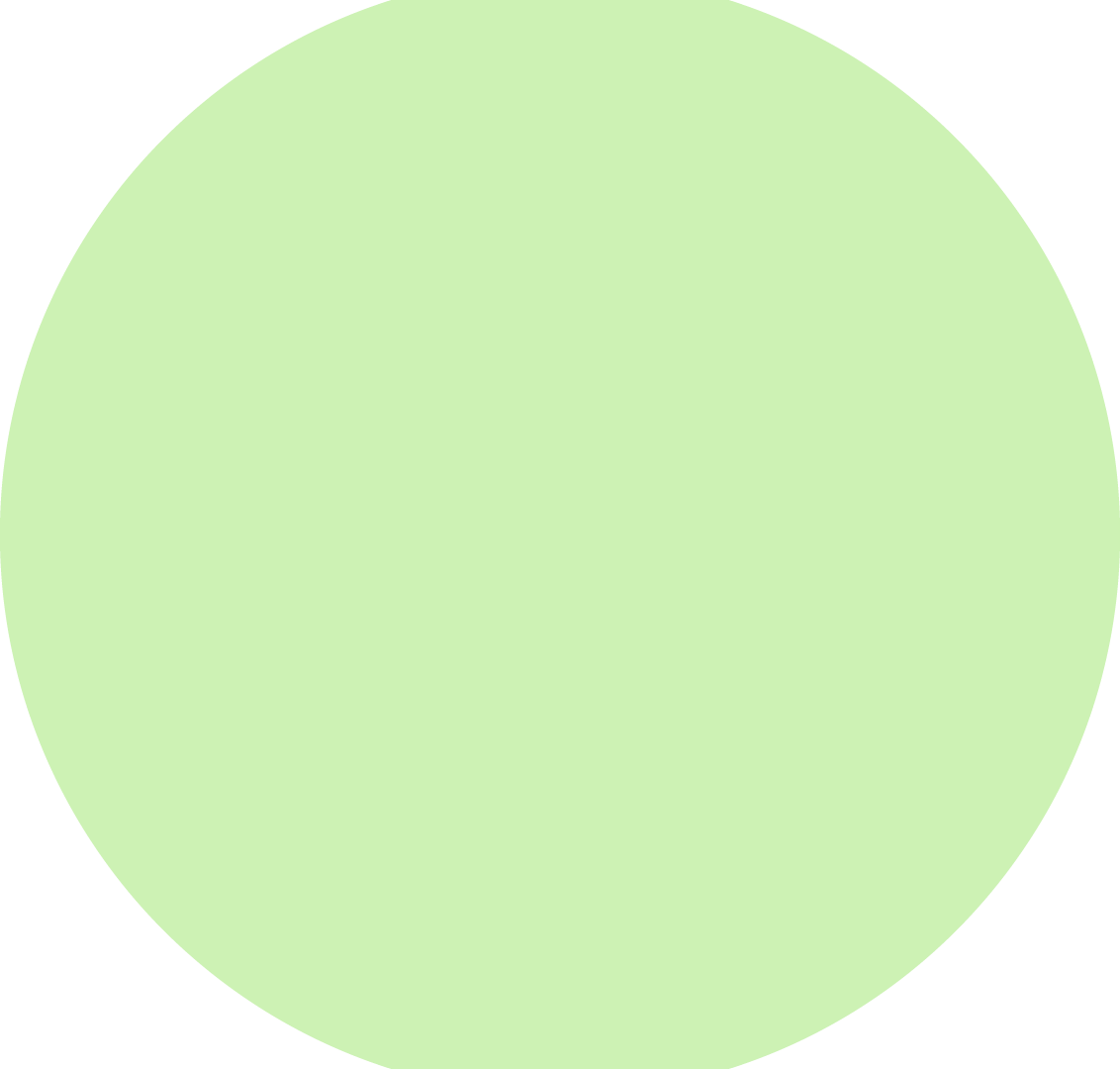 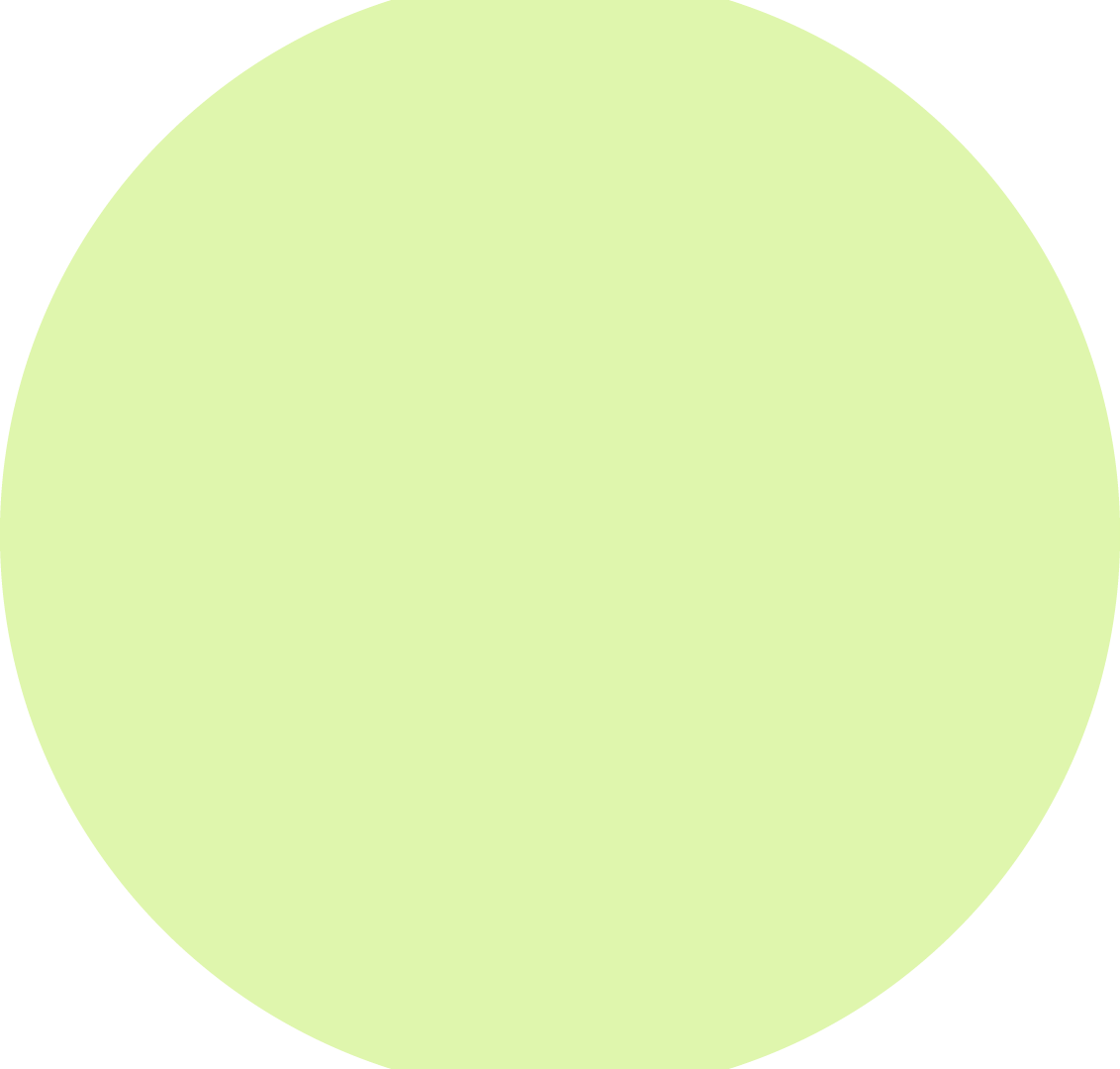 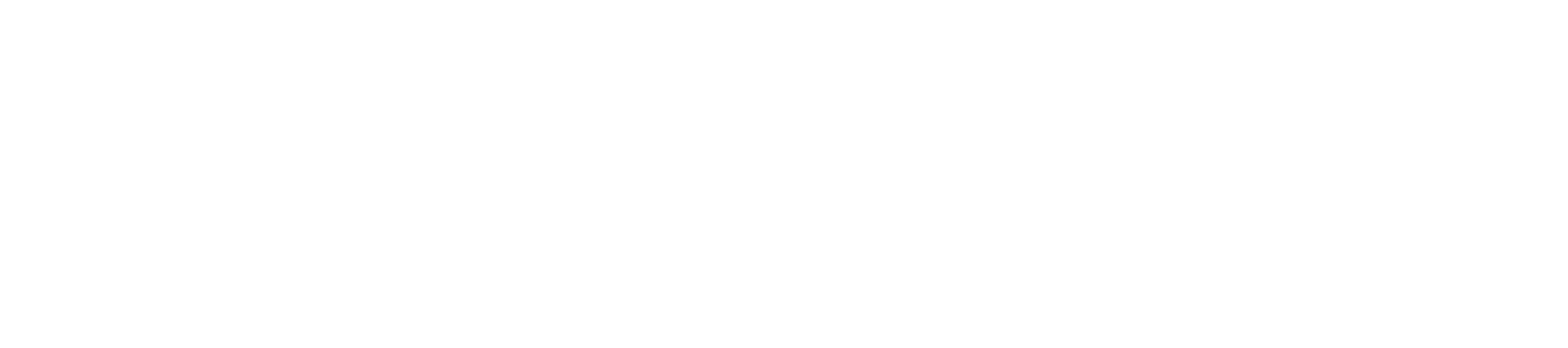 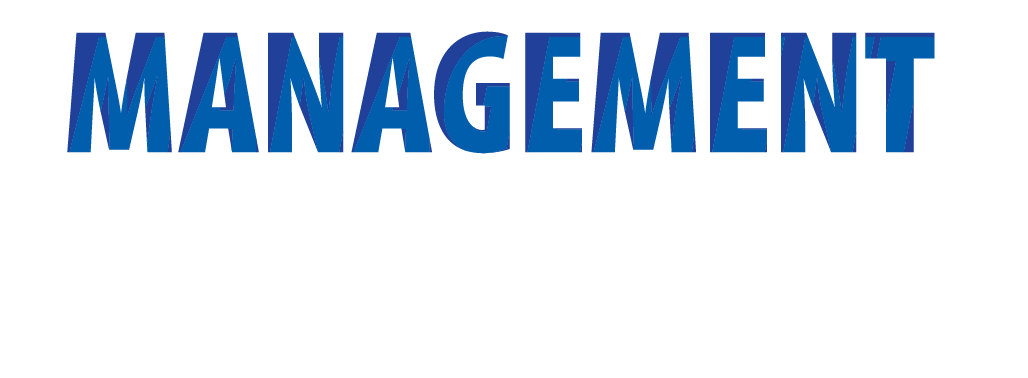 APRIL 2–4
BIRMINGHAM, AL
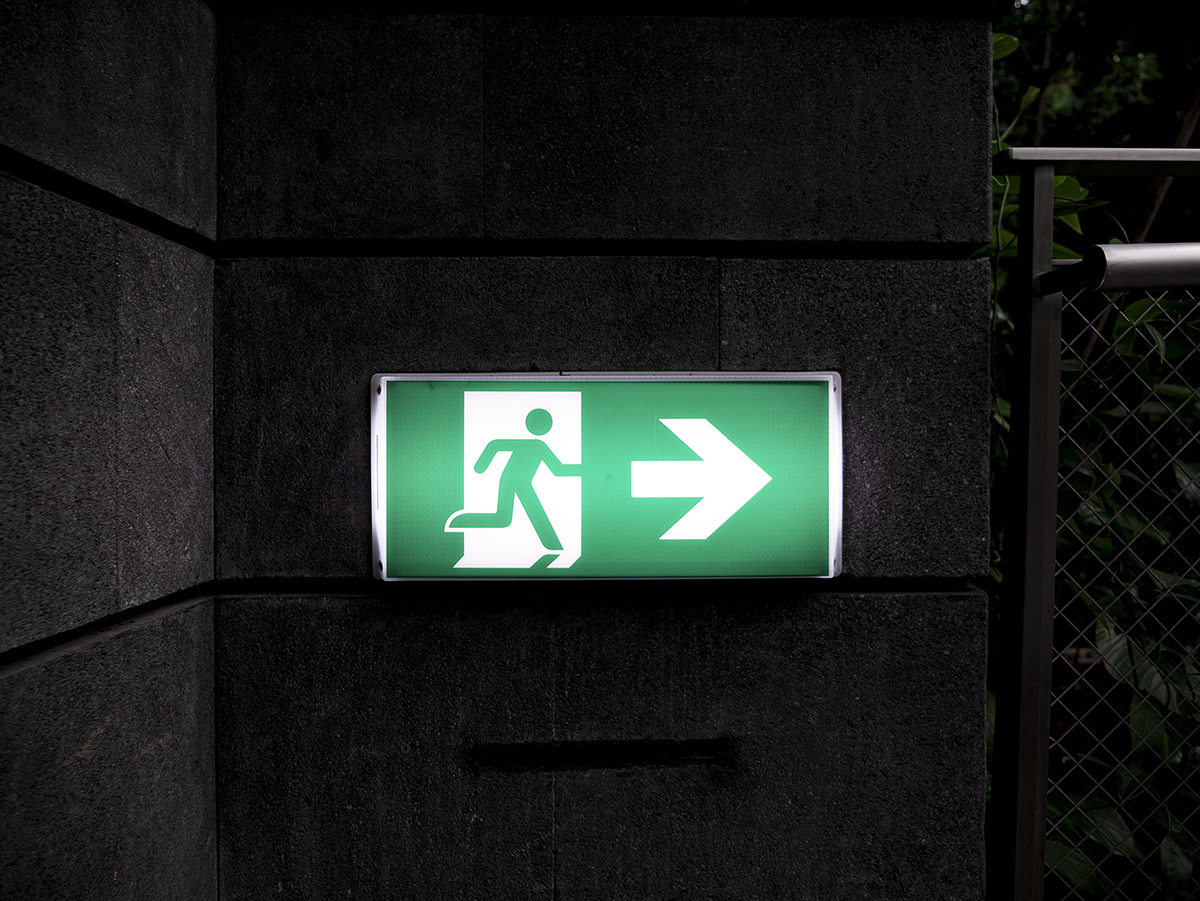 Safety Moment
Know where your exits are.
Write any medical conditions that you wish EMS to be aware of on the back of your name badge.
Be aware of and report any safety hazards.
In the event of an emergency, DIAL 911.
Safety Moment
Know where your exits are.
Write any medical conditions that you wish EMS to be aware of on the back of your name badge.
Be aware of and report any safety hazards.
In the event of an emergency, DIAL 911.
Disclaimers
This webinar contains proprietary information which is protected. All rights are reserved. No part of this document may be reproduced, modified, distributed, or translated into another language without prior written consent.
This presentation may contain copyrighted material without asking permission from the owner but that the use falls within the standards of "fair use." Title 17, Chapter 1, Section 107 US Copyright Law.
Presentations are intended for educational purposes only and do not replace independent professional judgment. Statements of fact and opinions expressed are those of the participants individually and, unless expressly stated to the contrary, are not the opinion or position of the Southern Gas Association, its co-sponsors, or its committees. Attendees should note that sessions are recorded and may be published in various media, including print, audio and video formats without further notice.
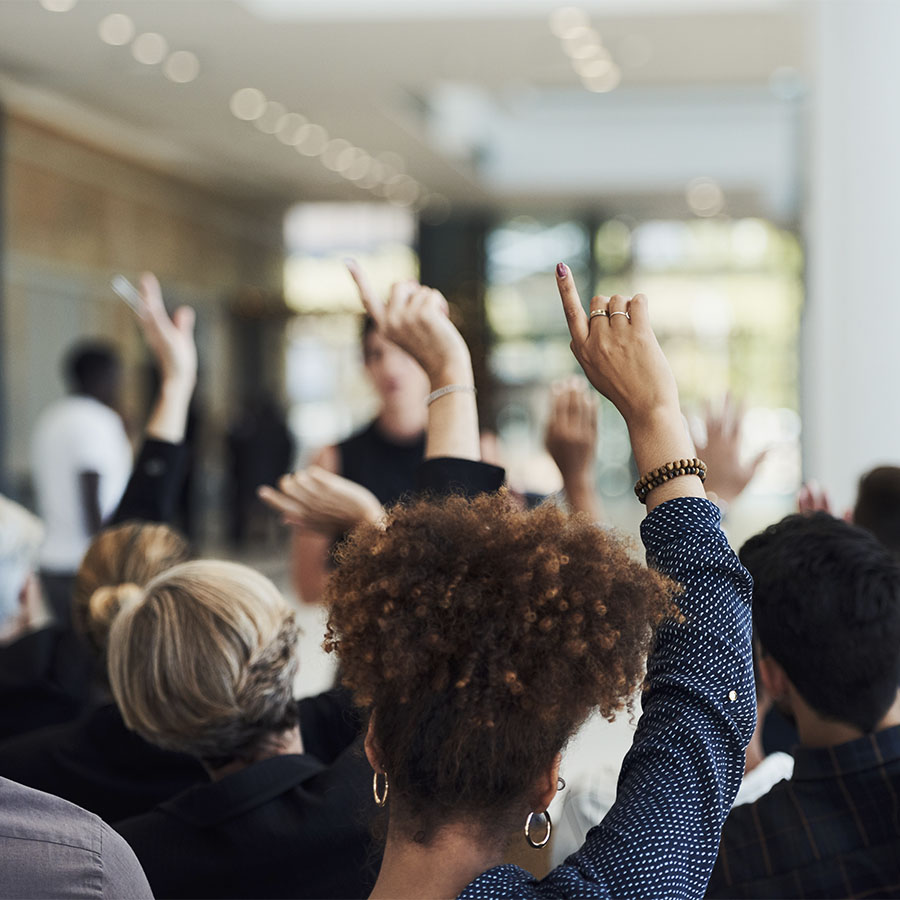 QA
&
Asking a Question:
Please use the Questions Box in the control panel